Ai: Do we need Bridges?
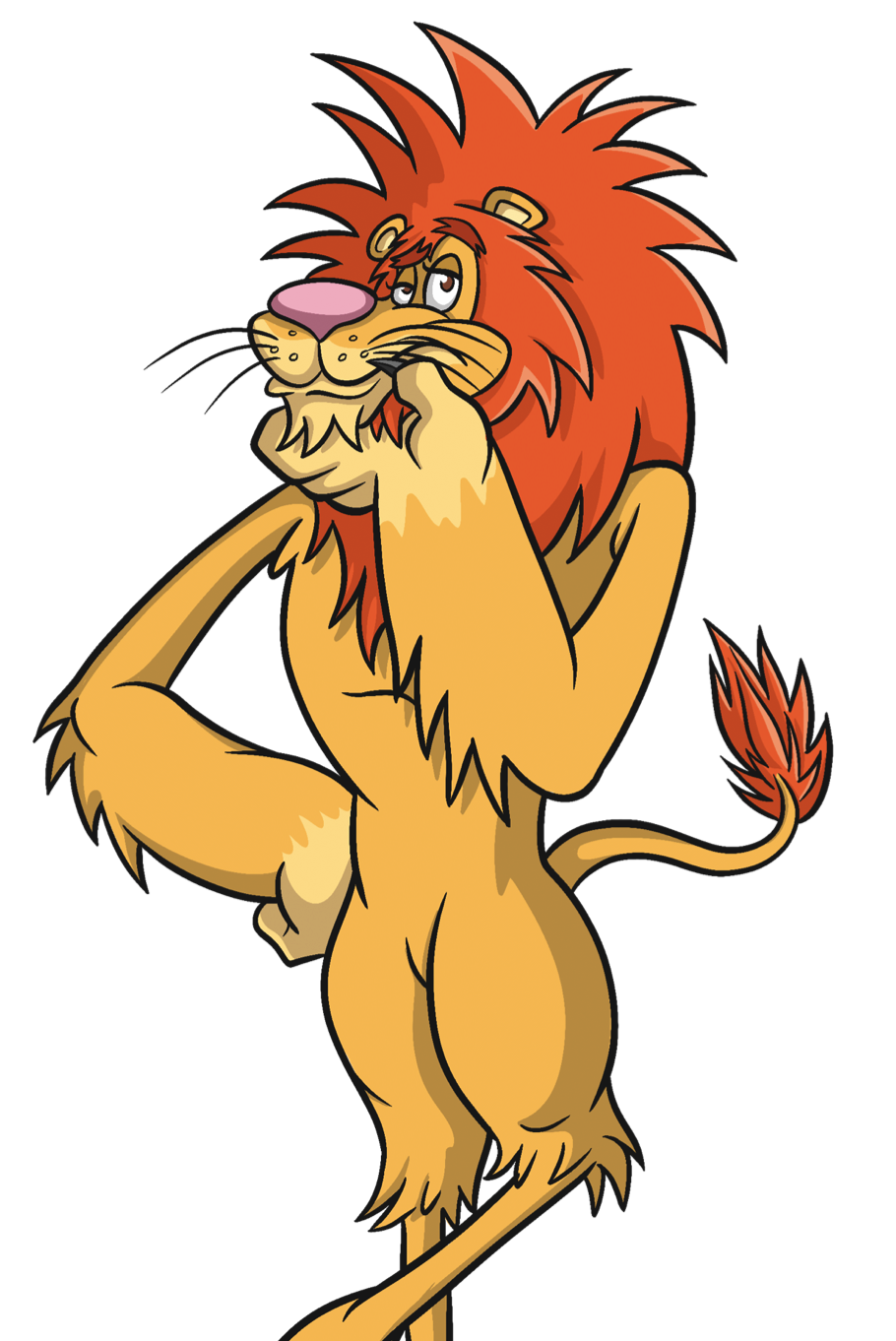 AIMS & OBJECTIVES
We are going to start thinking about bridges and why they’re so important
To understand what makes a bridge
To consider why we need bridges
To discuss reasons for bridges to be where they are
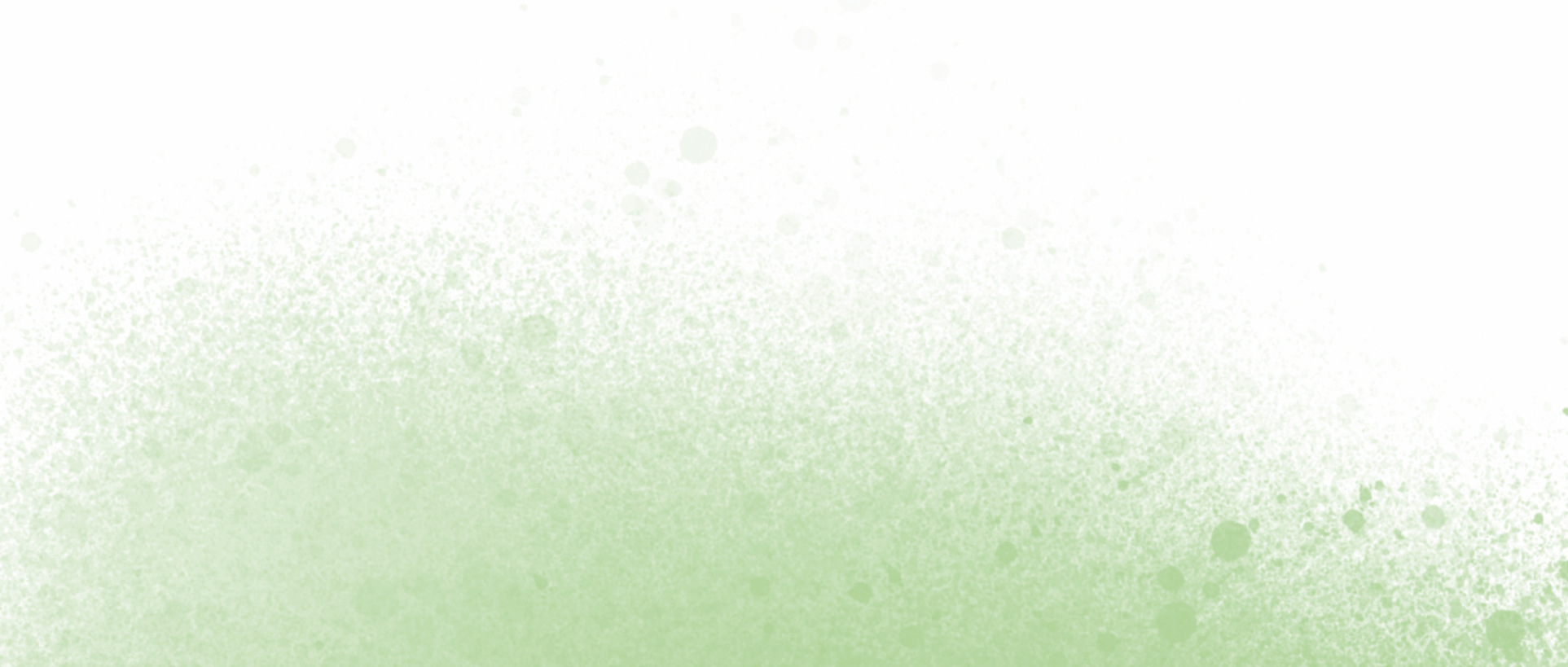 CONTEXT
Bridges are vital to our way of life. Bridges are unique to their location.
Understanding how bridges fail is an important part of learning how to make them stronger.
1
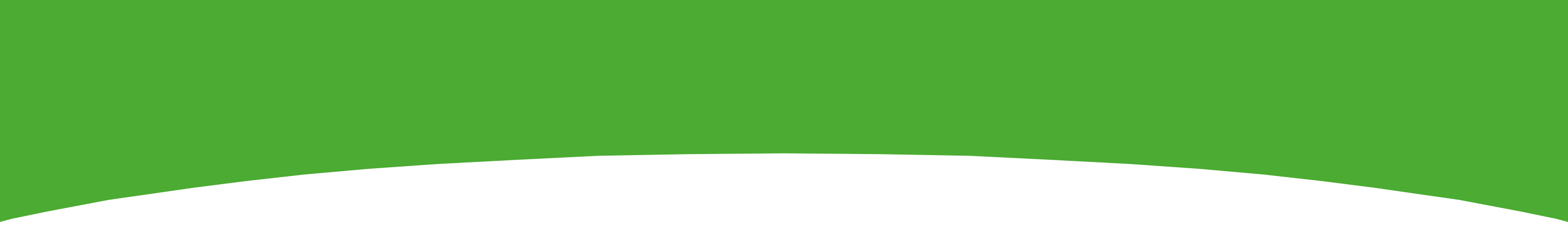 Why do we need Bridges?
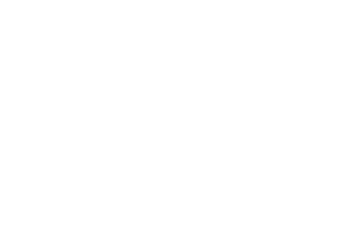 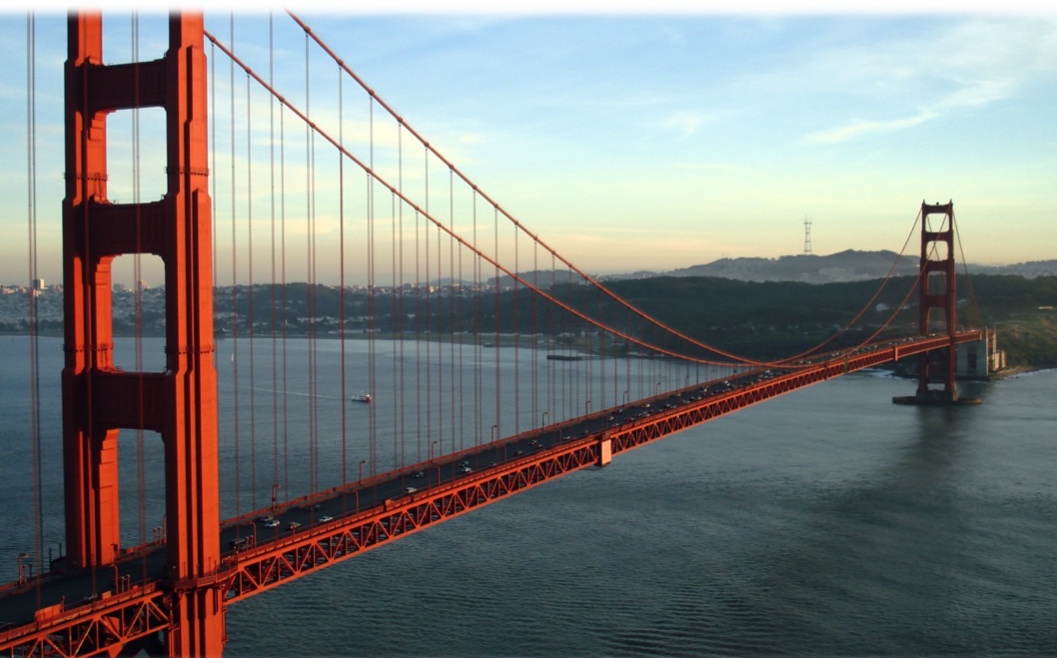 Image taken from Wikipedia.org courtesy of Rich Niewiroski Jr.
2
Why do we need Bridges?
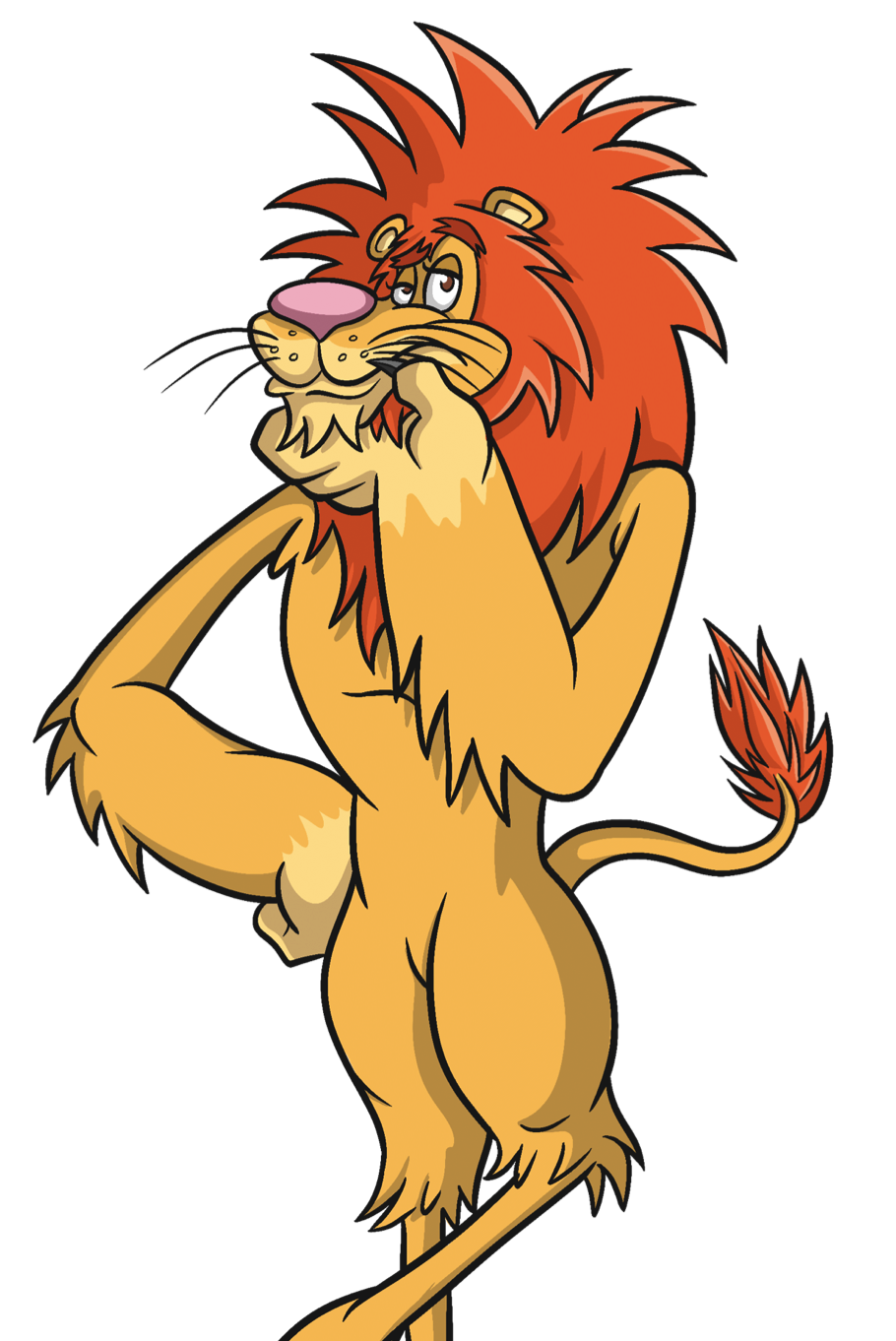 To get something...
...over…
or under…
…something else.
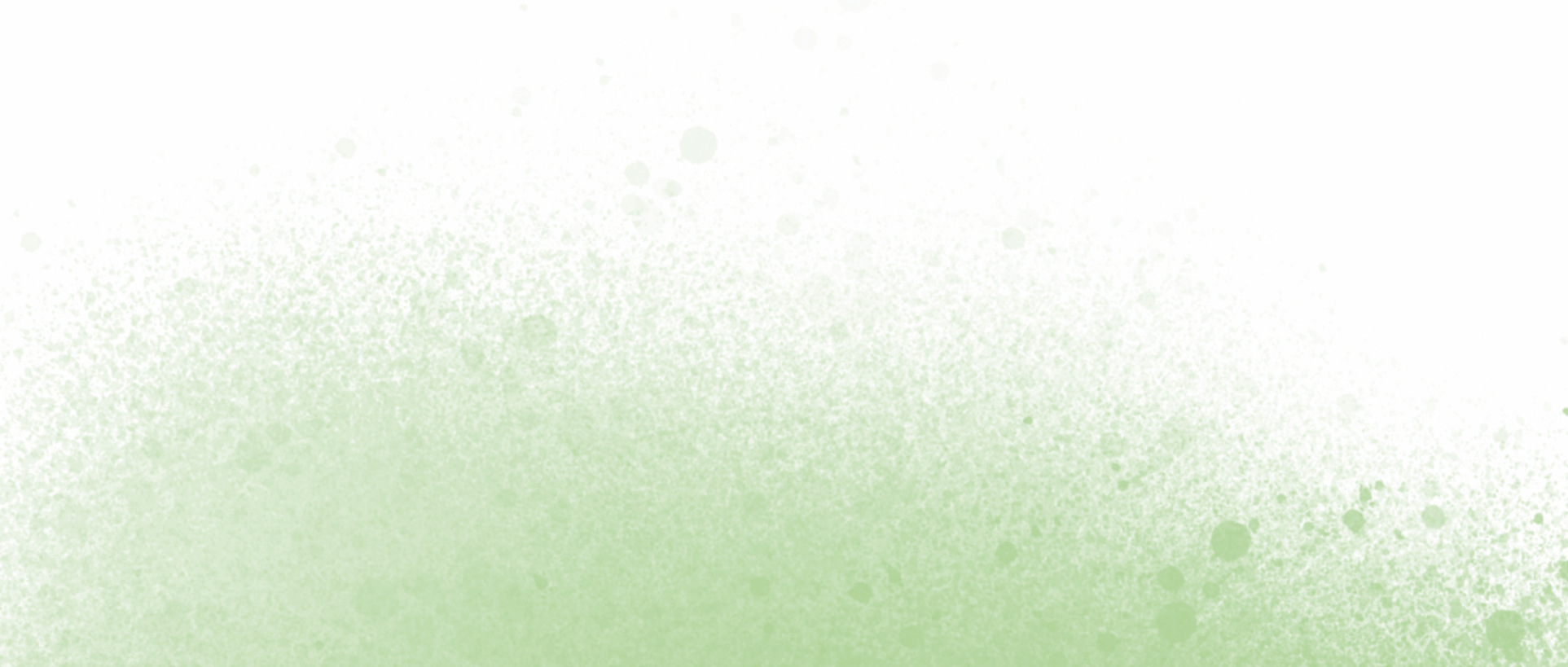 3
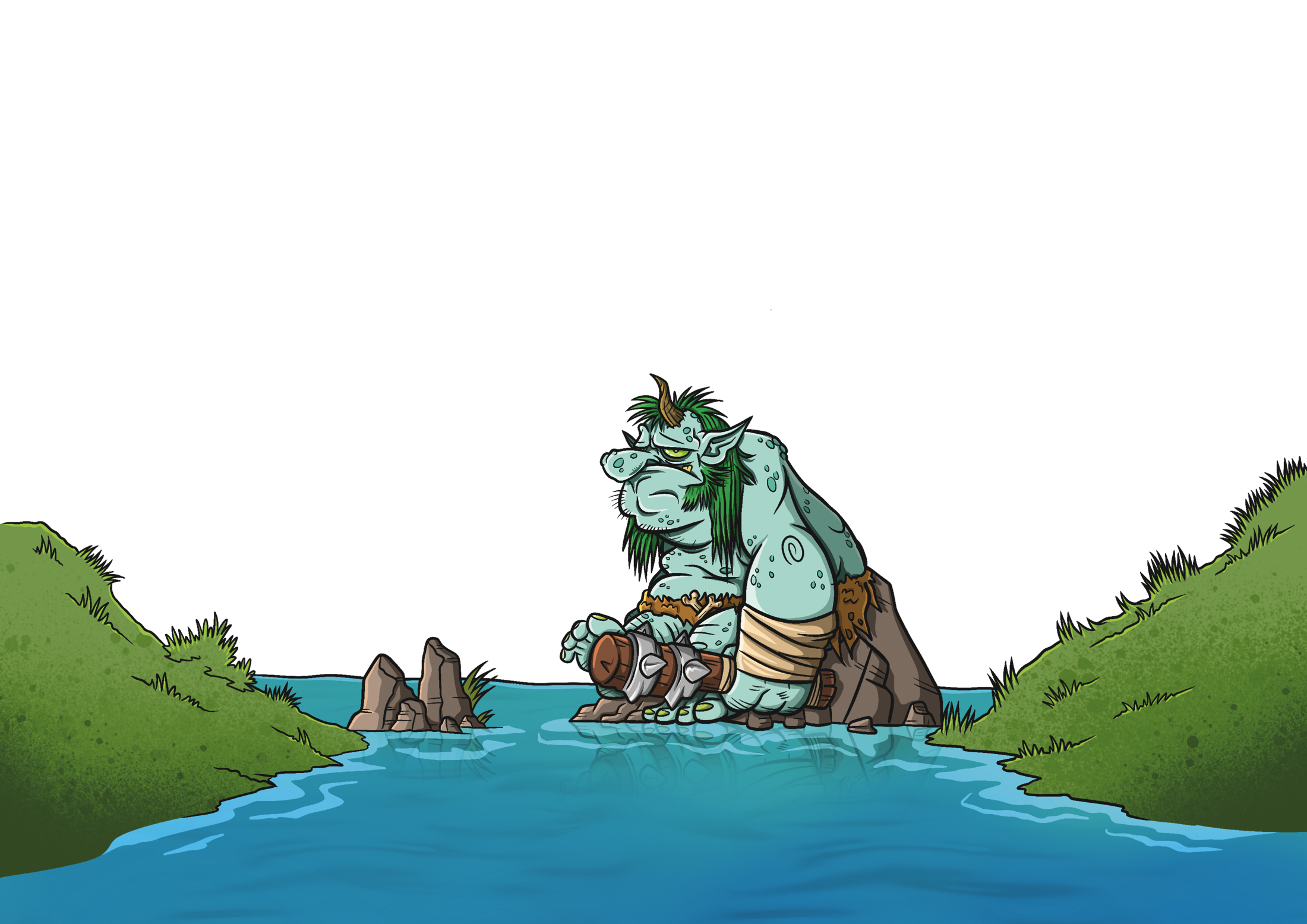 What obstacles do bridges cross?
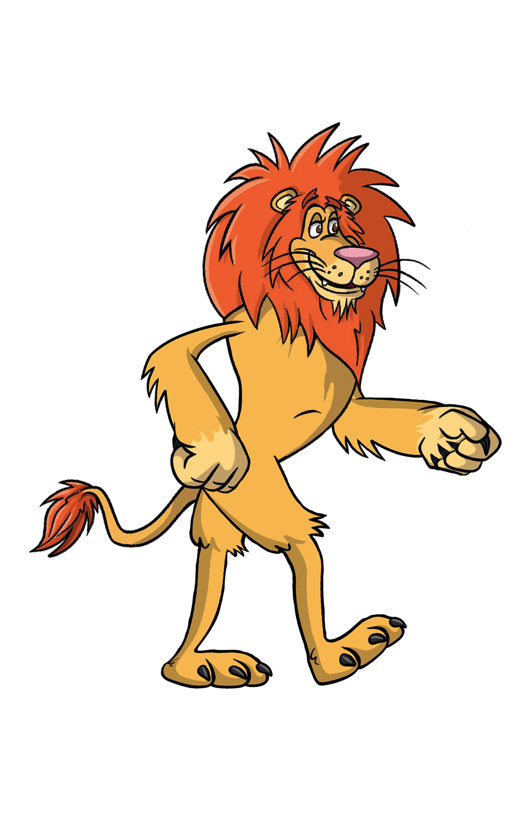 4
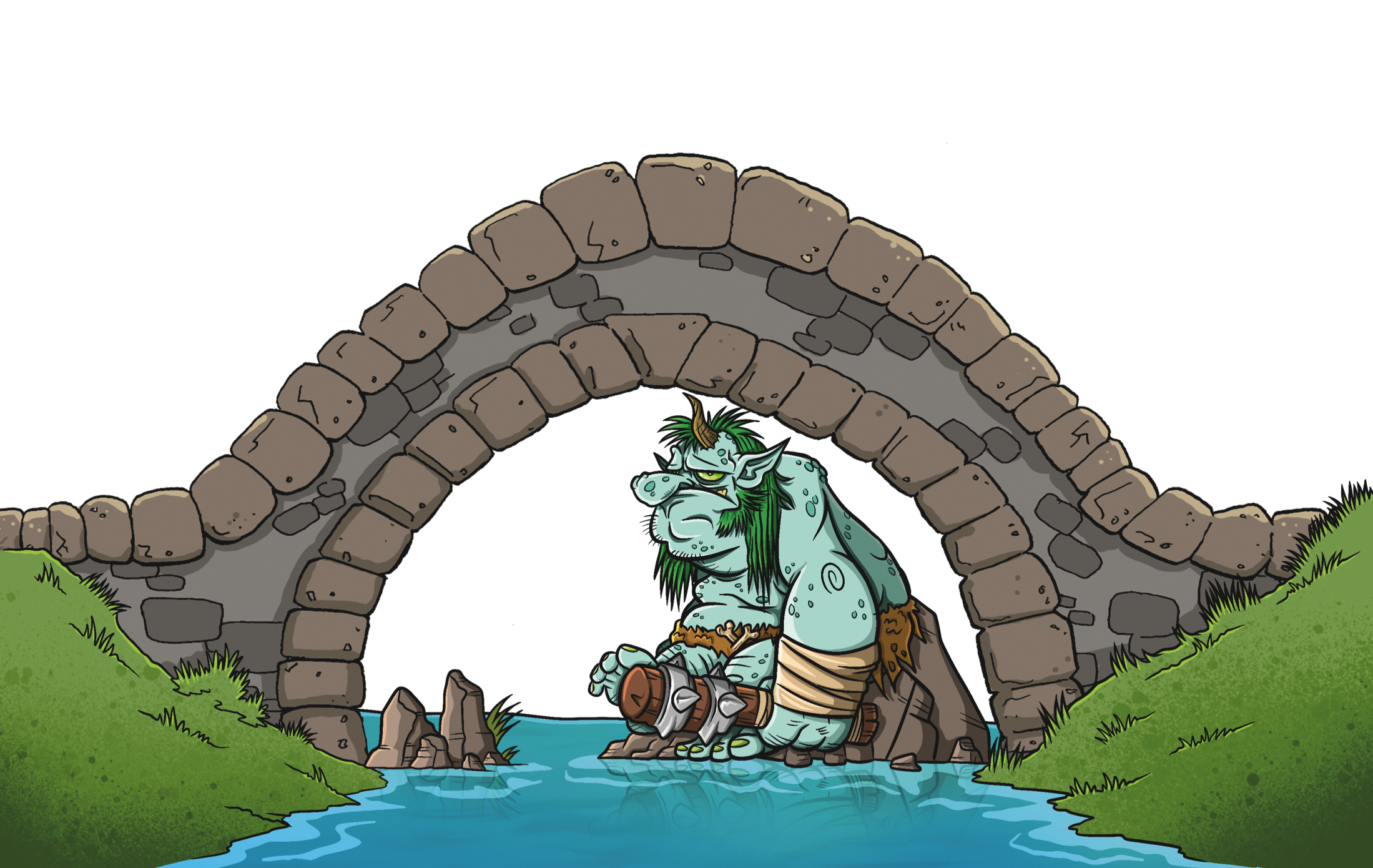 5
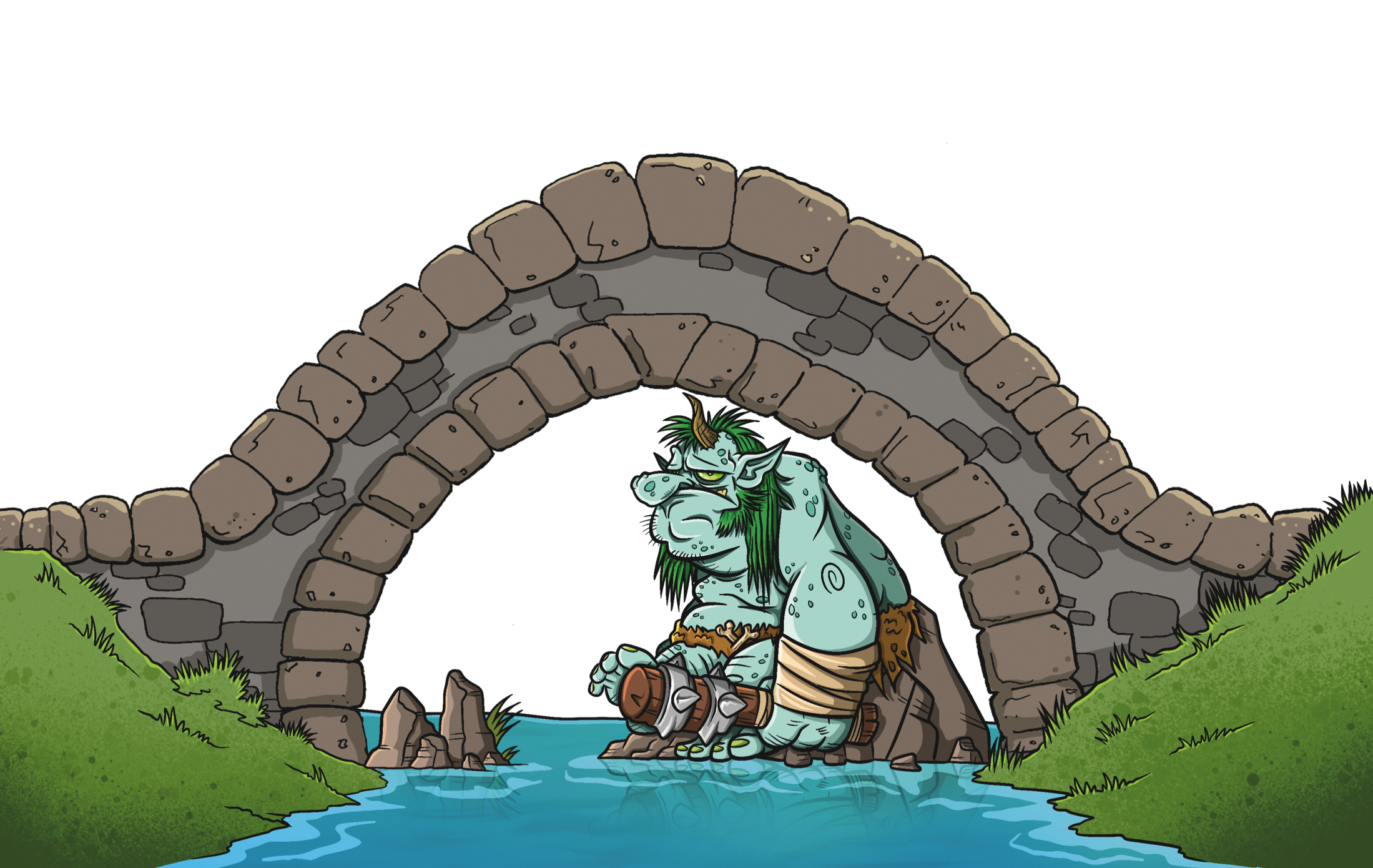 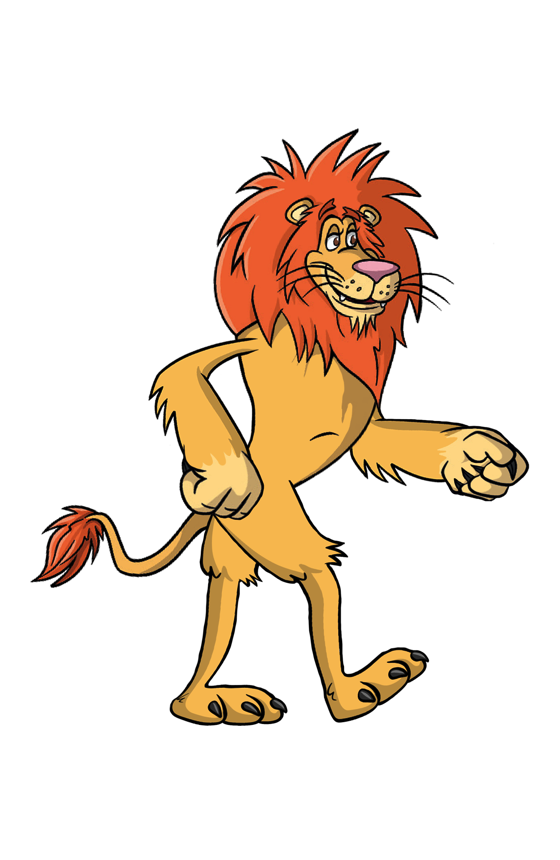 6
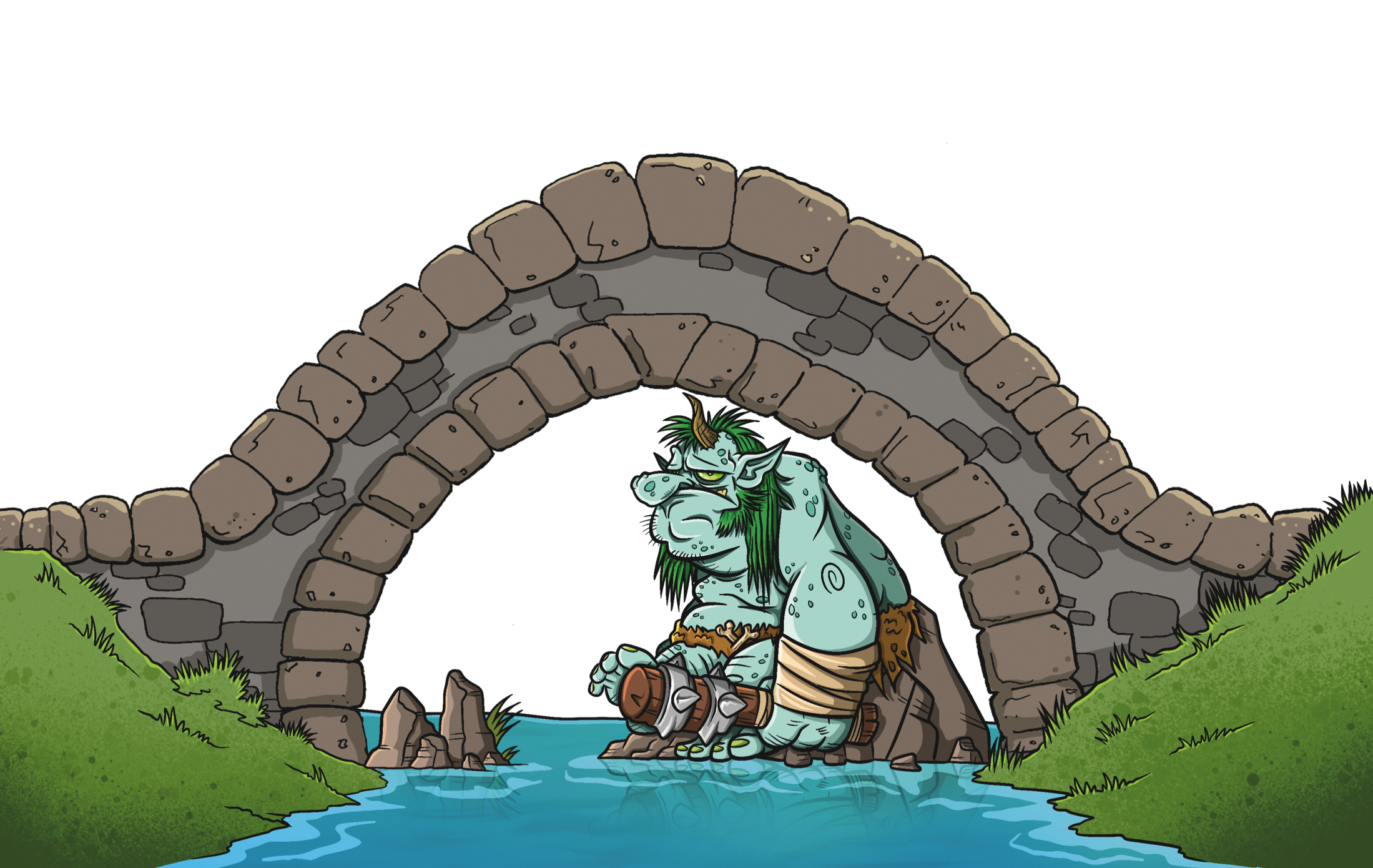 7
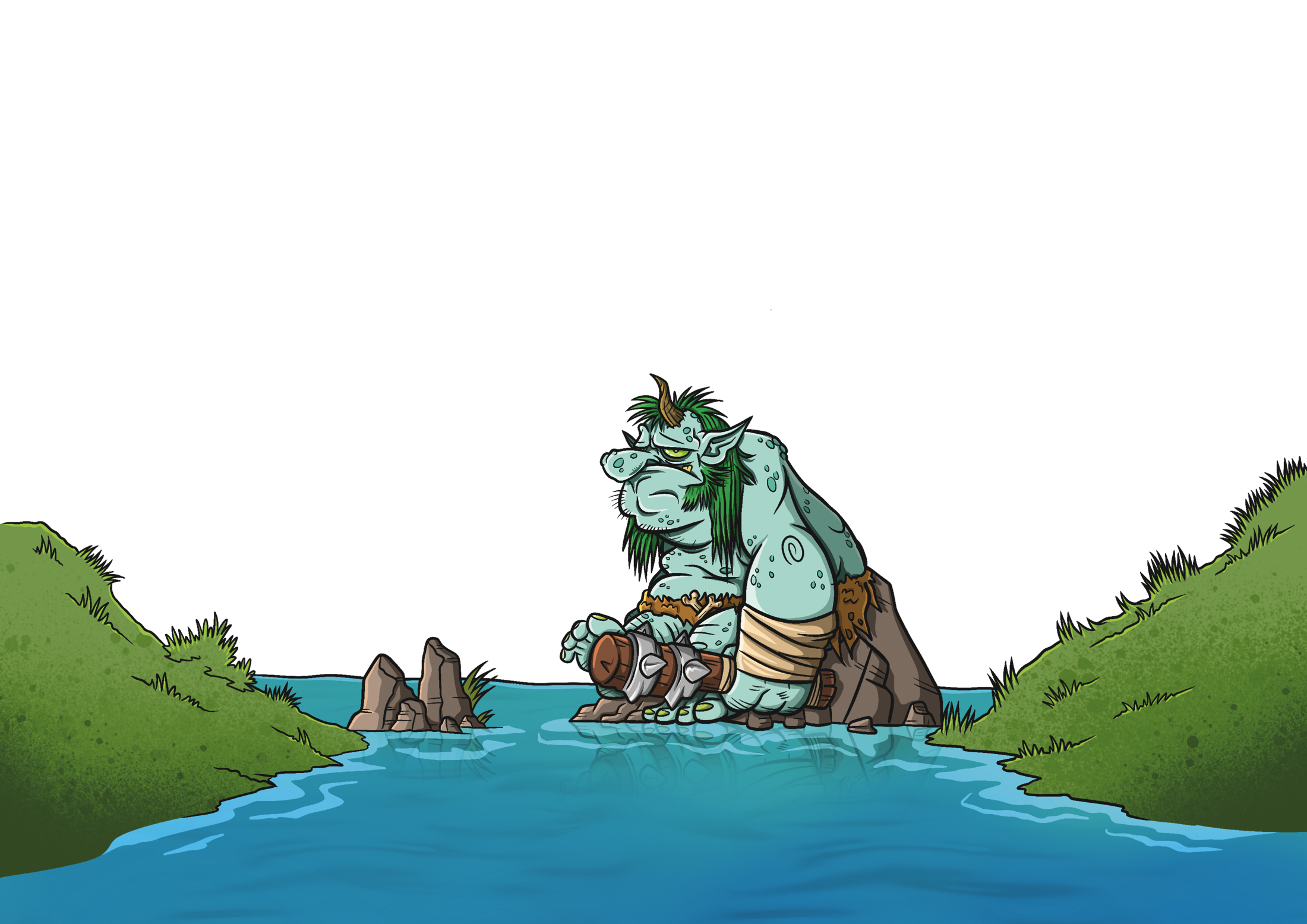 What can bridges carry?
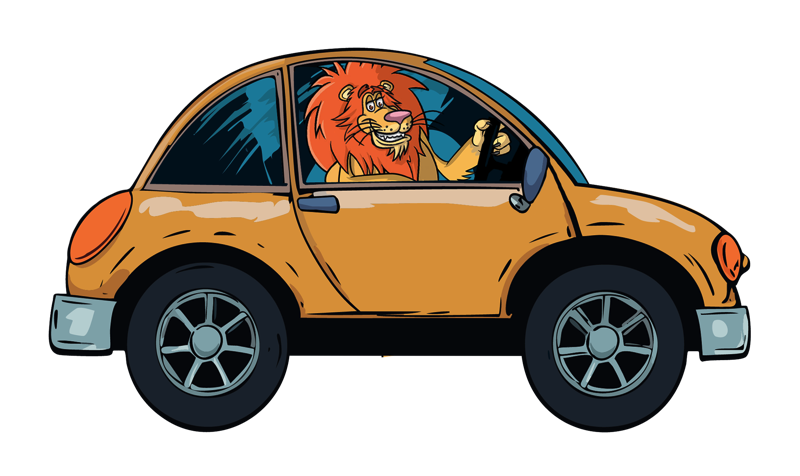 8
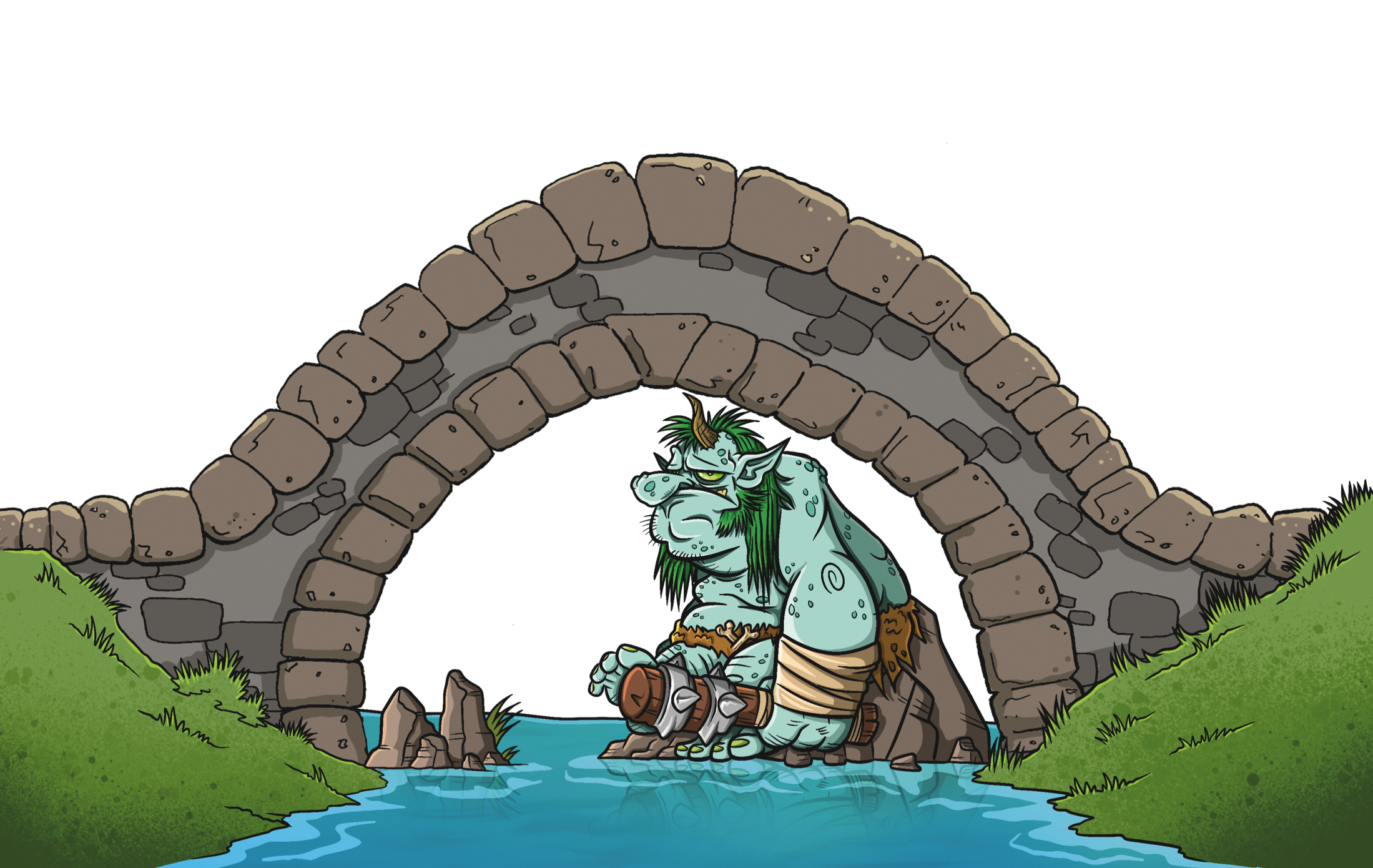 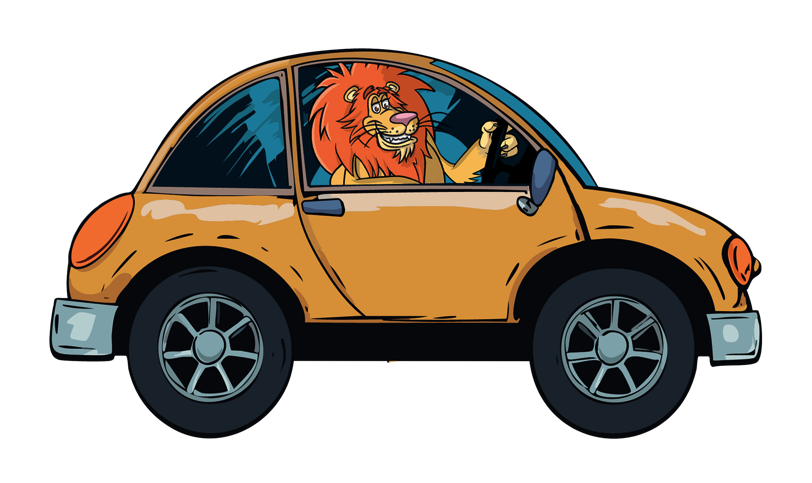 9
An example of a bridge
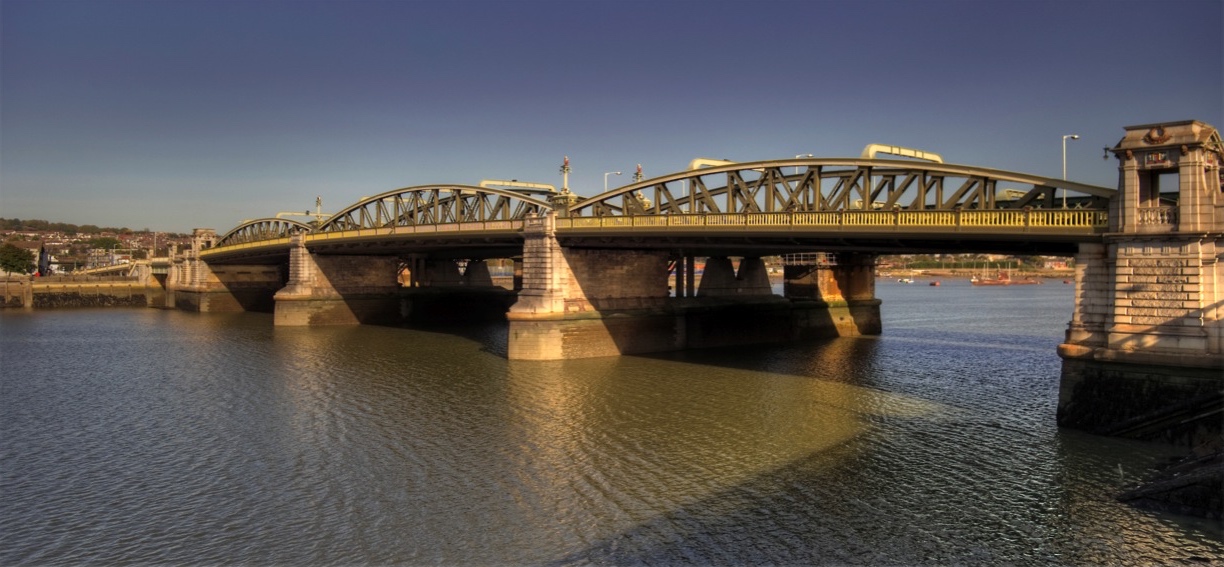 Rochester Bridge carries traffic over a river.
10
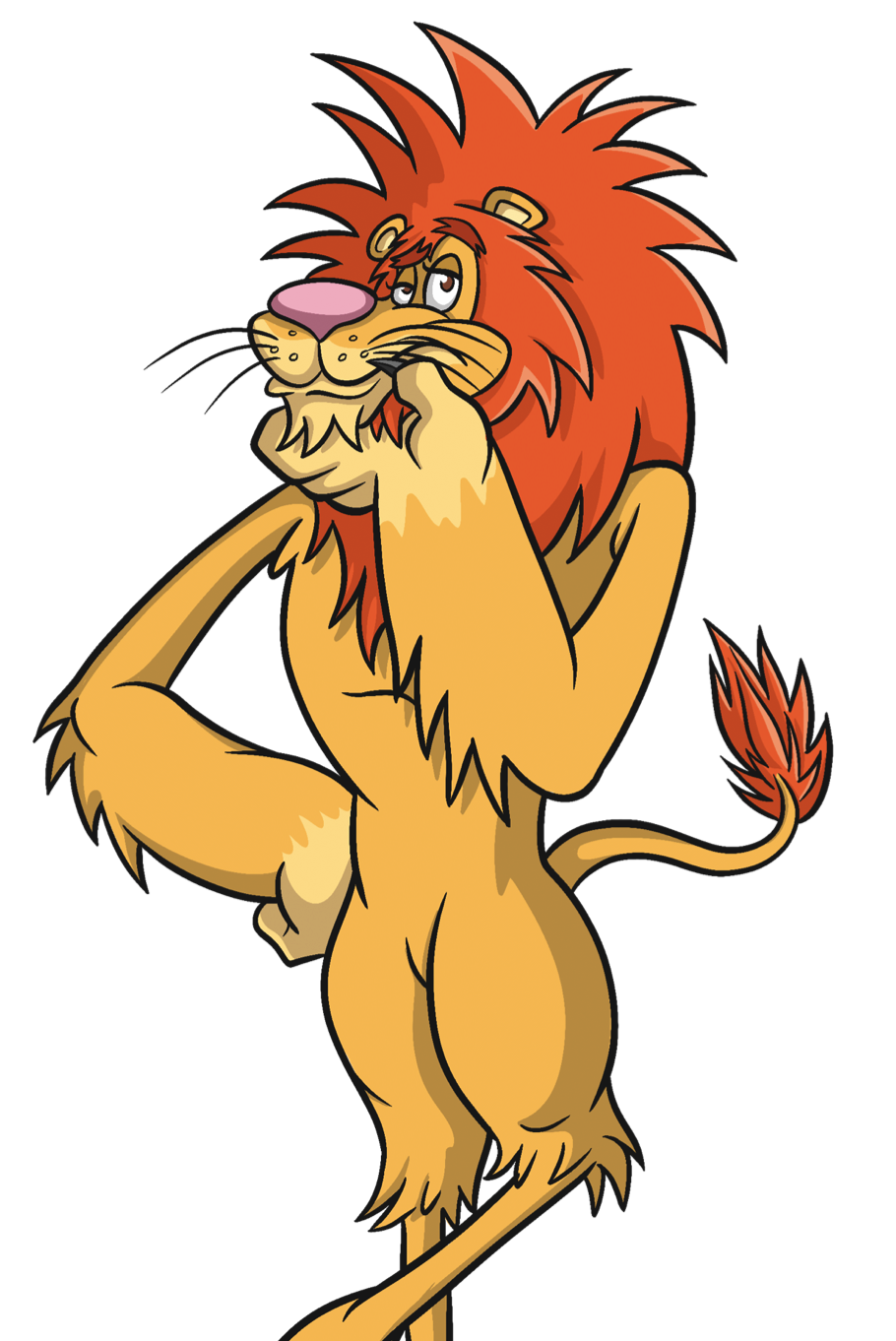 How many other situations can you think of?
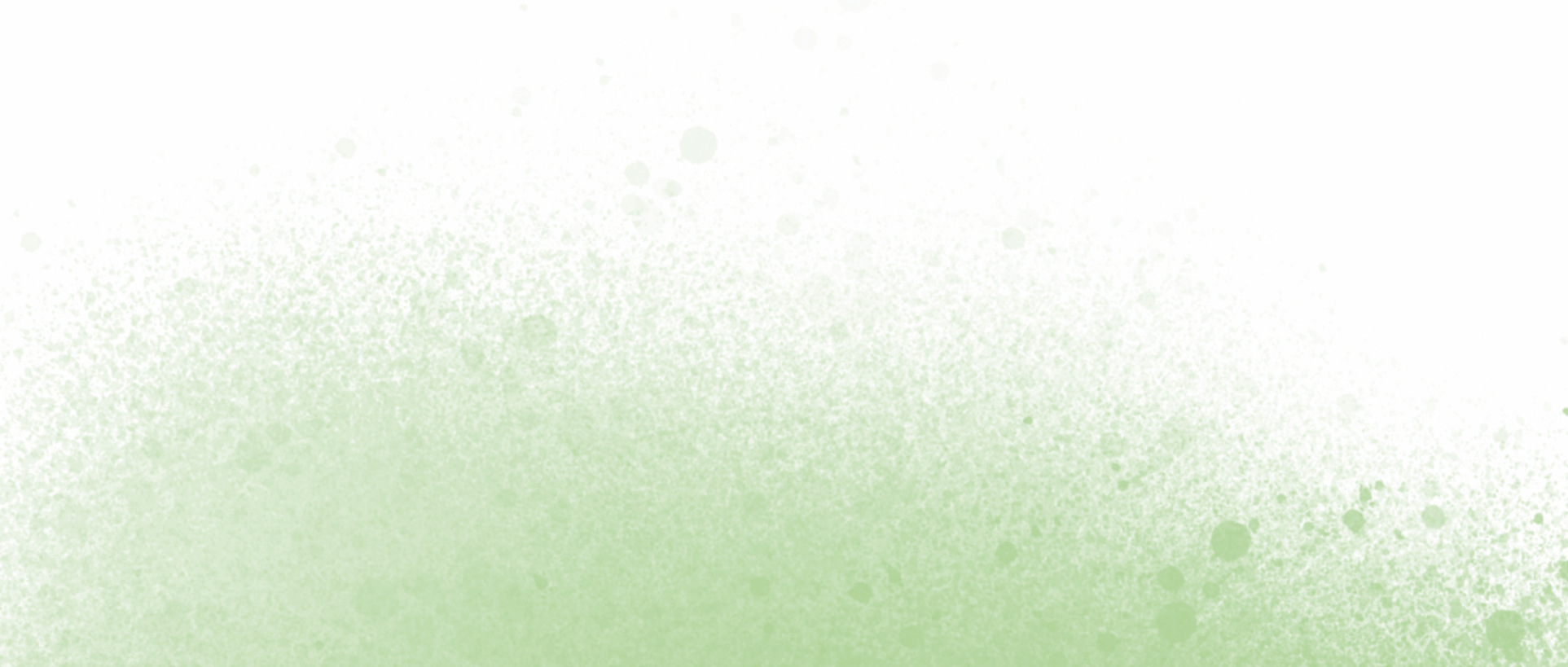 11
People over a stream
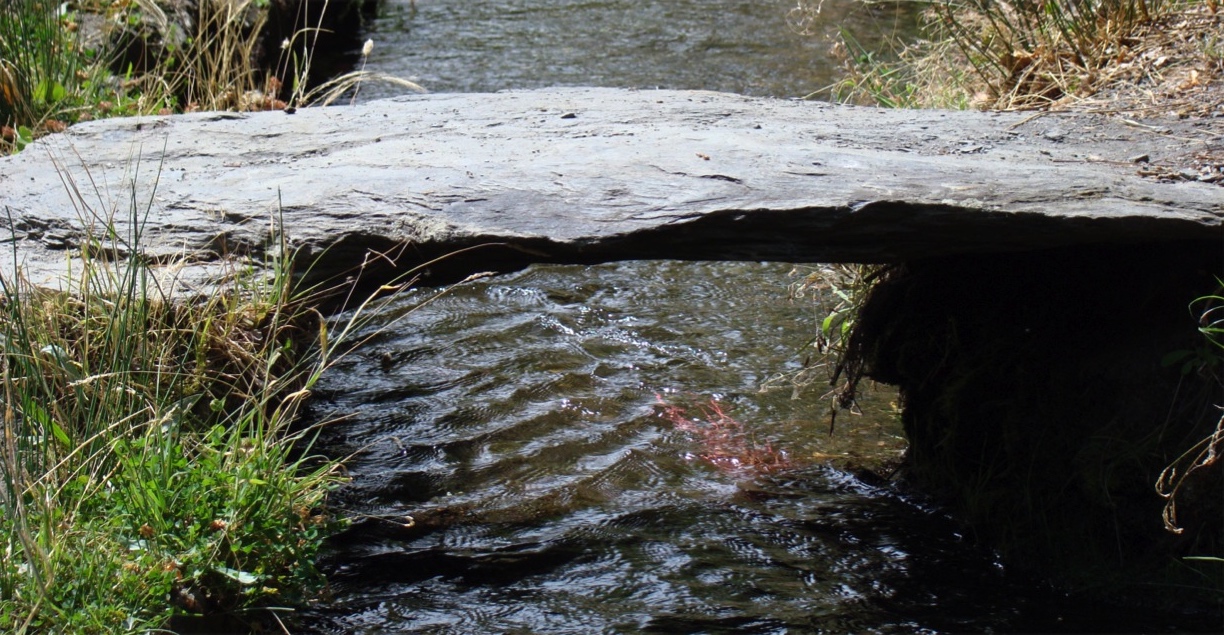 Image courtesy of photographer Cristina Ruiz Cortina.
12
Traffic over a river
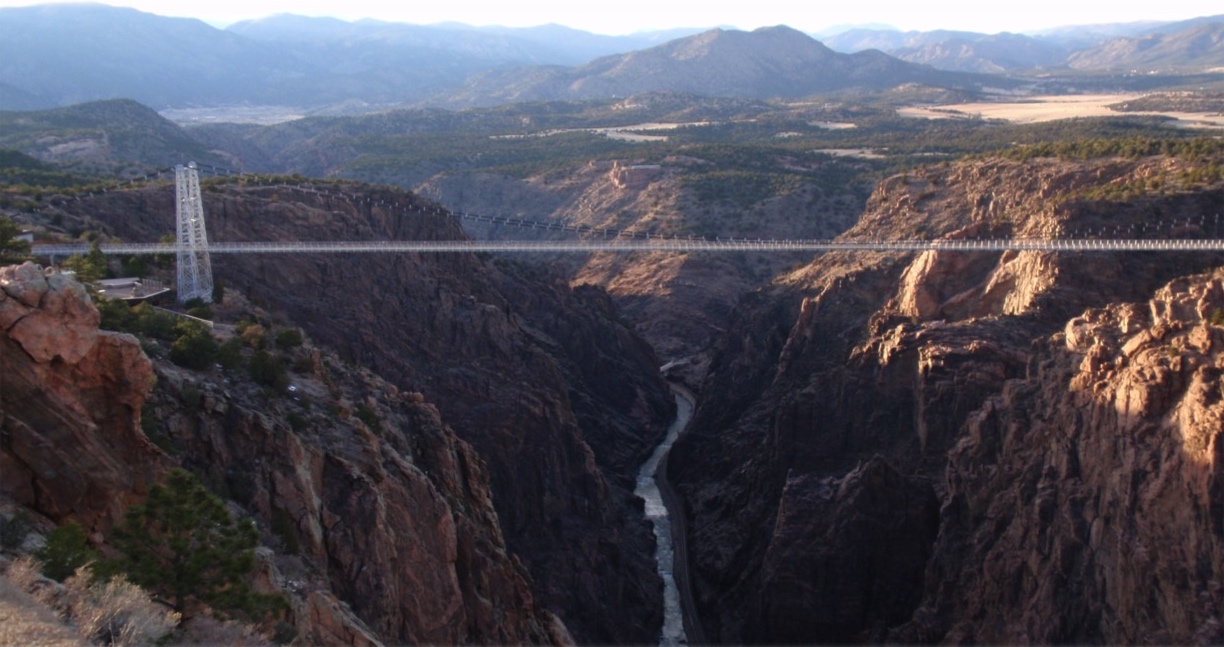 Image taken from Wikipedia.org courtesy of Flickr user SidewaysSarah.
13
Traffic over the sea
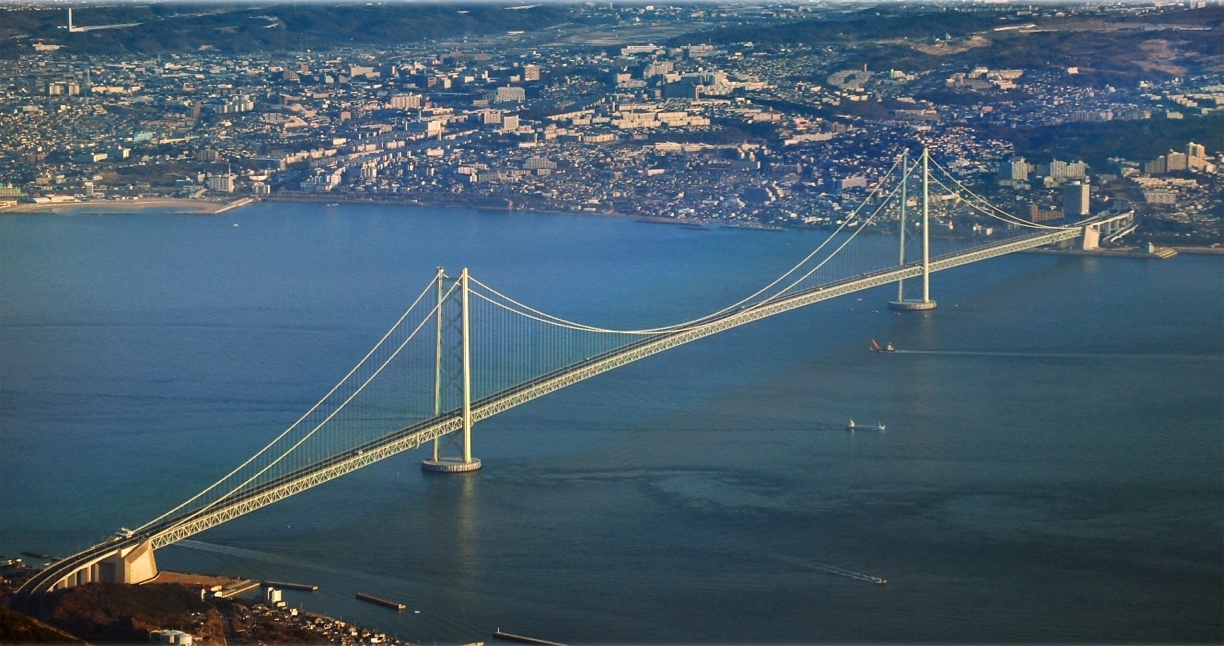 Image taken from Wikipedia.org created by Kim Rötzel.
14
Trains over traffic
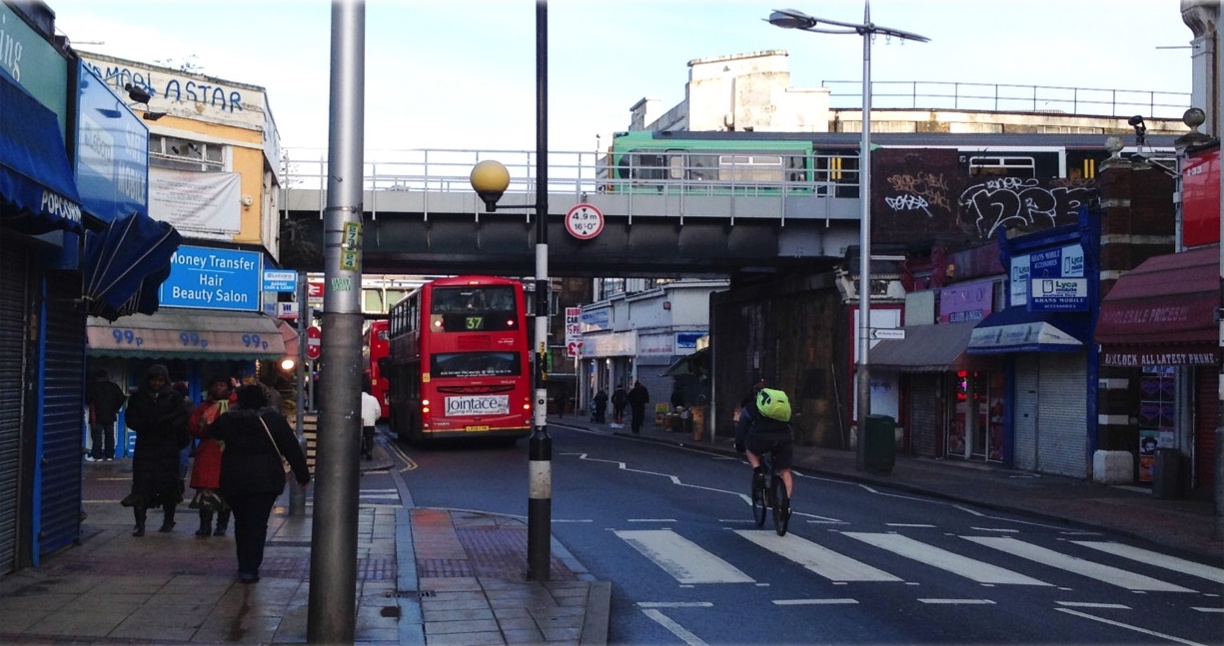 Image courtesy of Guy Fox.
15
Trains over a river
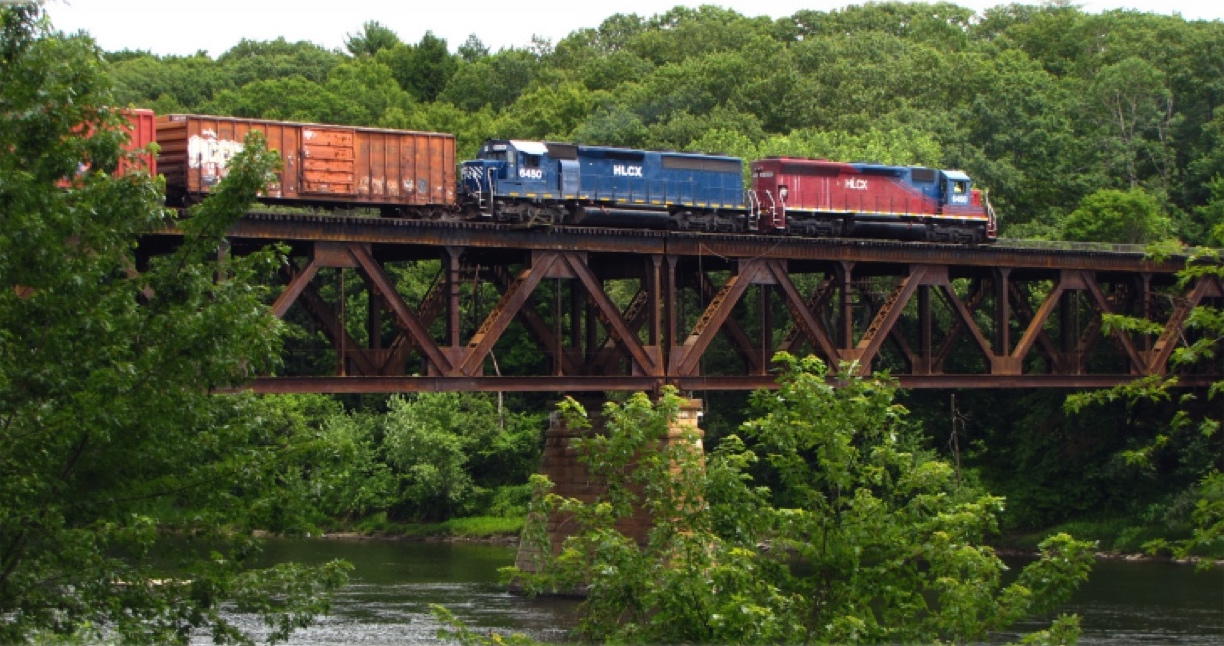 Image taken from Wikipedia.org courtesy of user NellsWiki.
16
People over a river
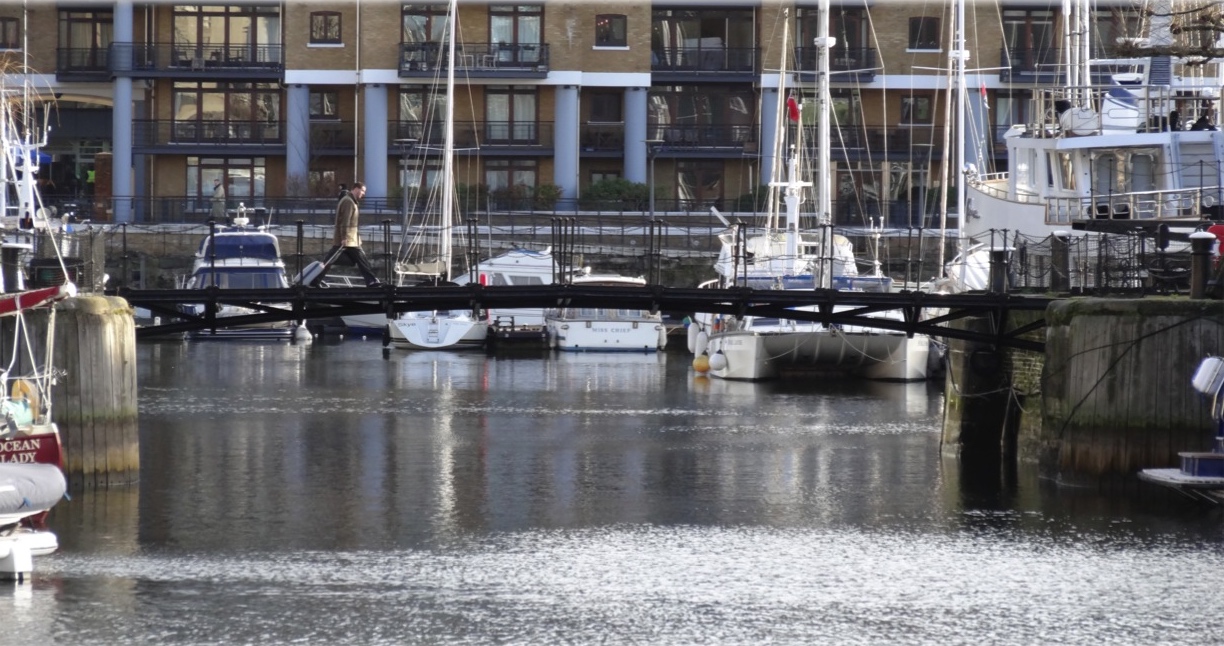 Image courtesy of Guy Fox.
17
People and traffic over a river
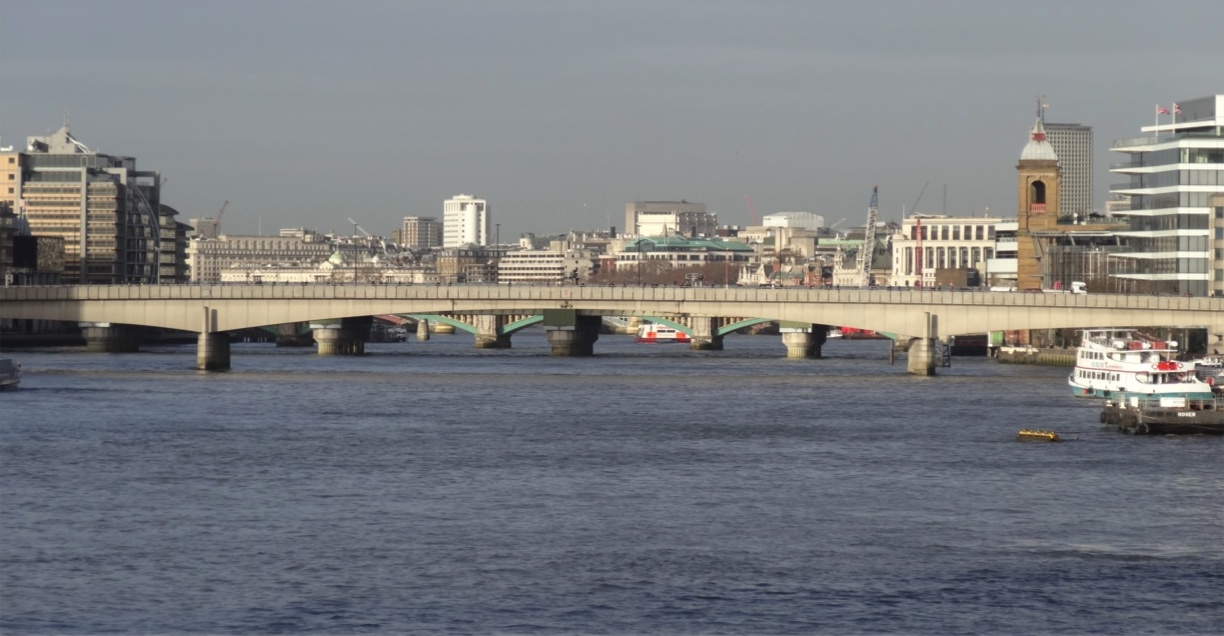 Image courtesy of Guy Fox.
18
Trains over a gorge
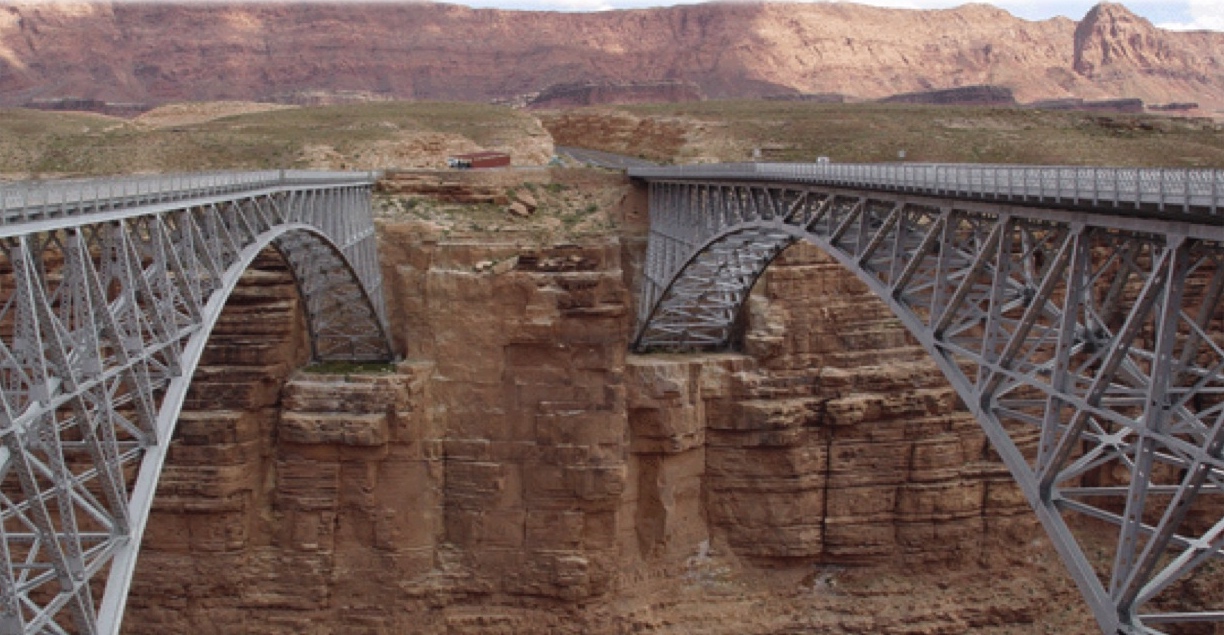 Image courtesy of the National Park Service.
19
People over people in buildings
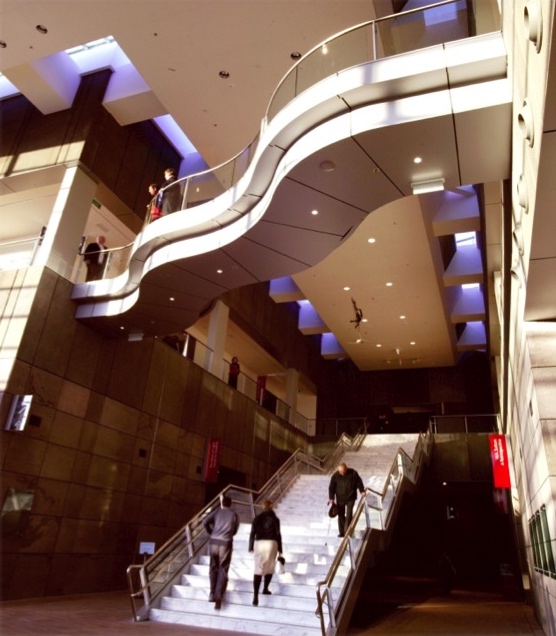 Image courtesy of The Buchan Group. Photographer: Murray Hedwig.
20
Bicycles over a road
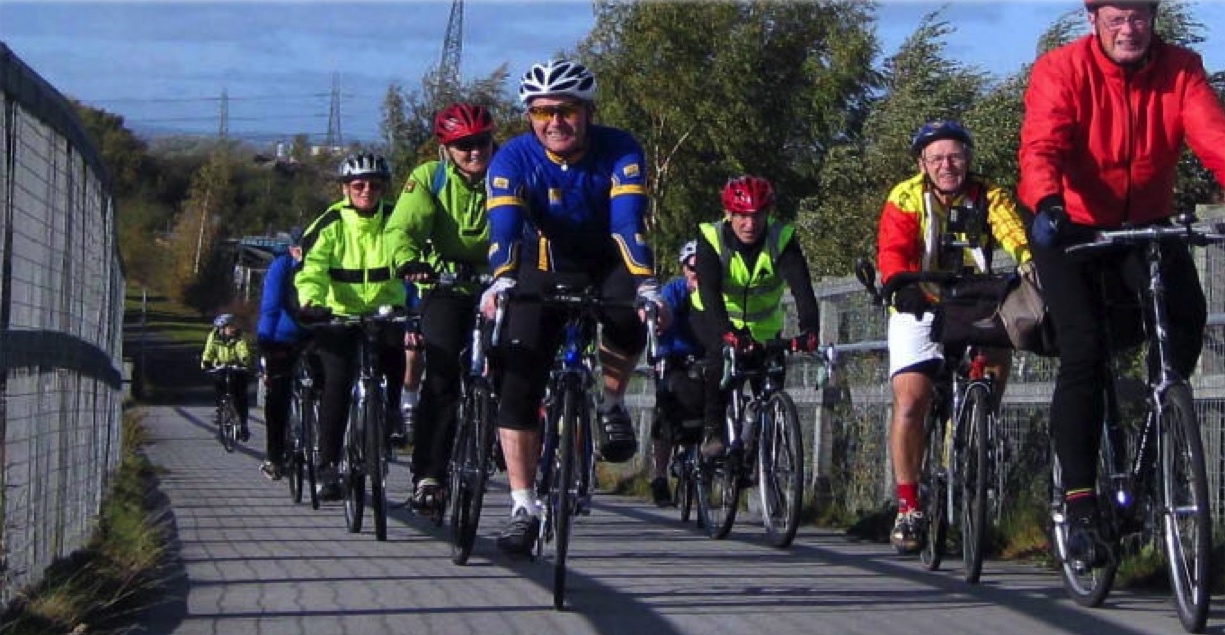 Image courtesy of photographer Roy Spilsbury.
21
People over traffic
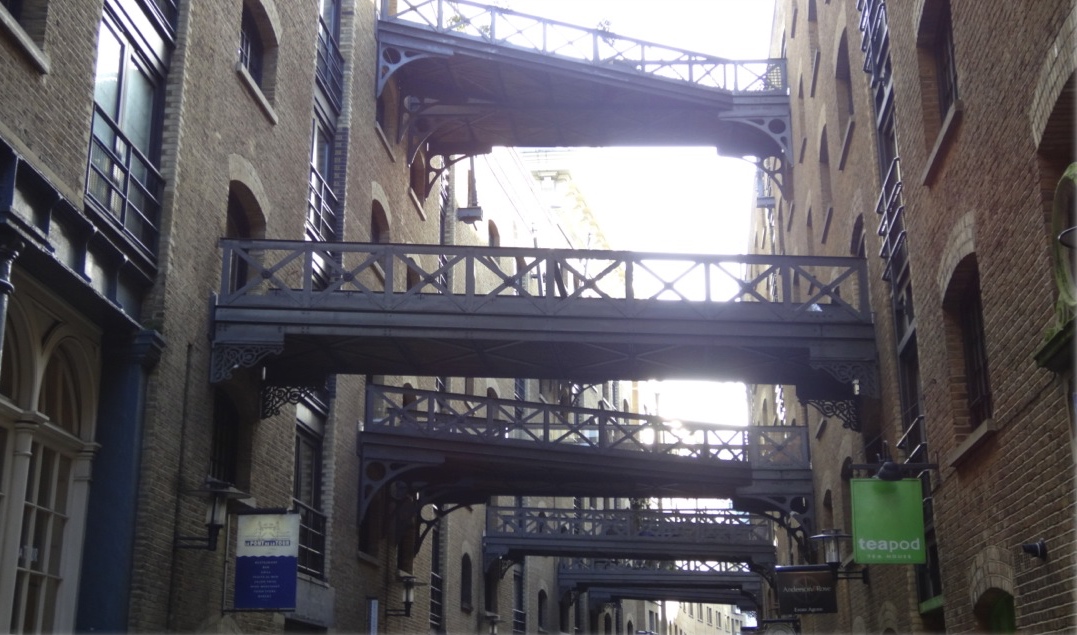 Image courtesy of Guy Fox.
22
Pipelines over a lake
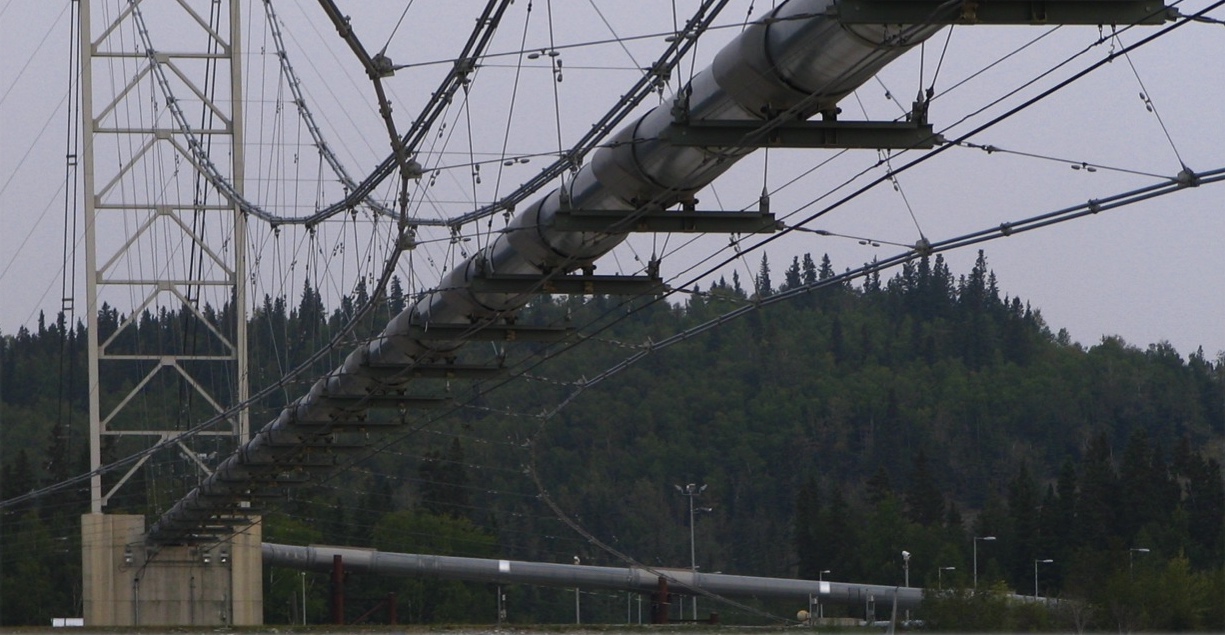 Image taken from Wikipedia.org courtesy of Derek Ramsey.
23
Road signs over traffic
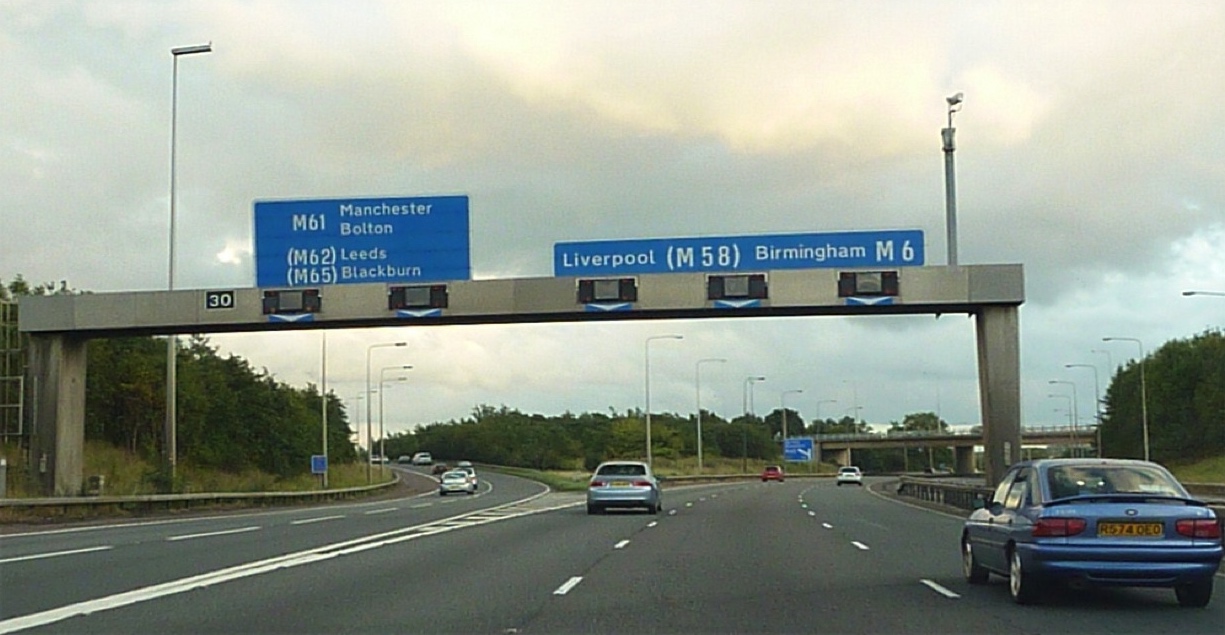 Image taken from Flickr courtesy of Rob Richardson.
24
Anything else?
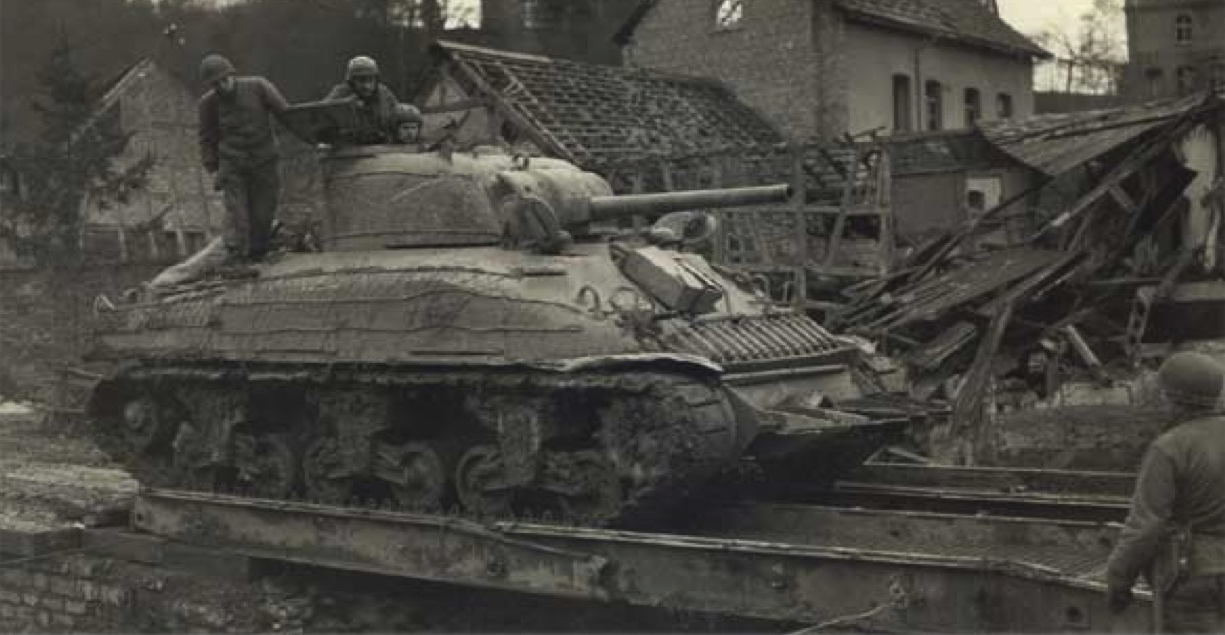 Image courtesy of The 2nd Infantry Division.
25
Something to Try
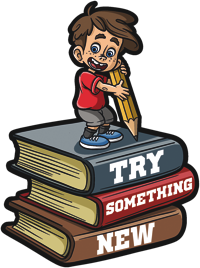 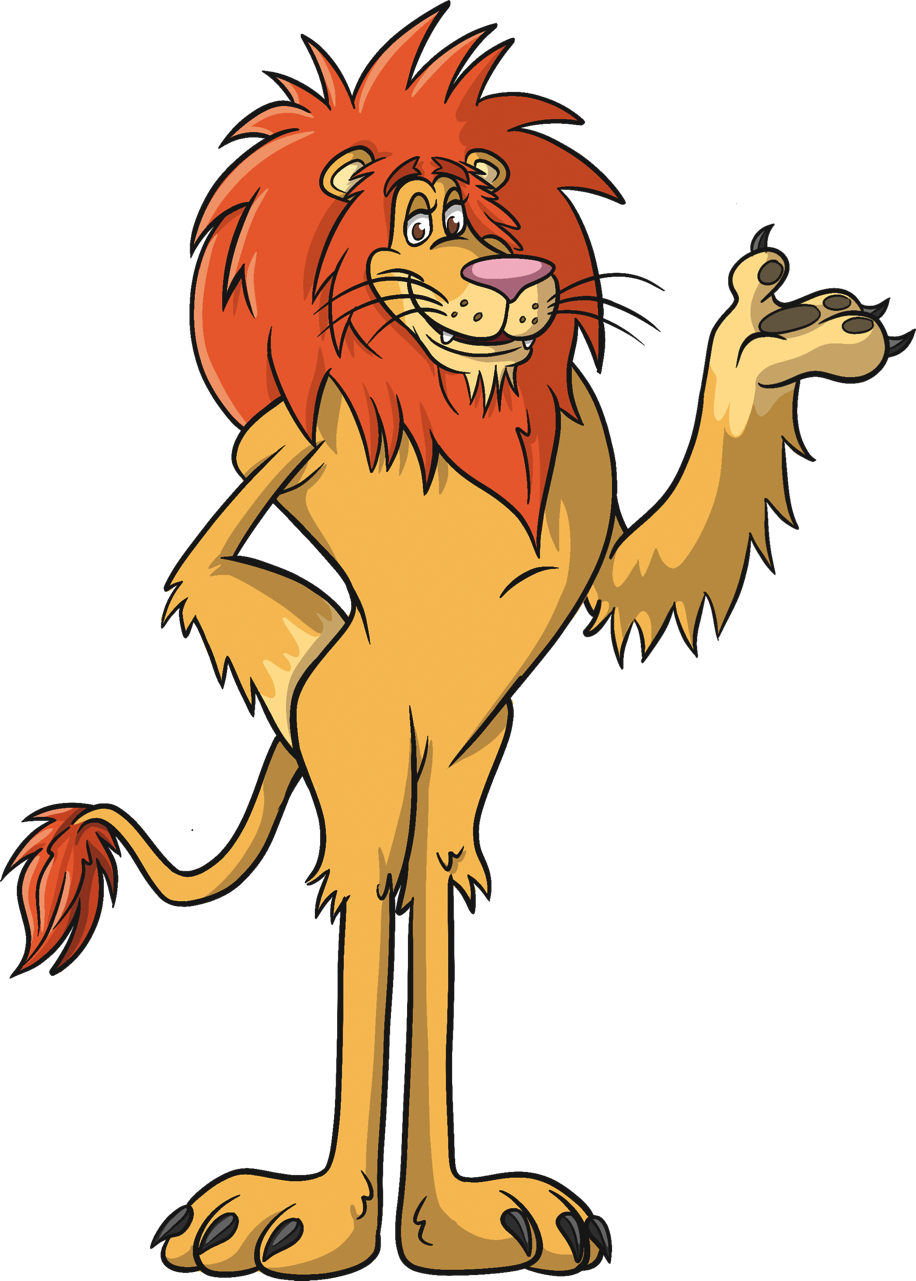 How would we manage without bridges?
Take a look at the Map of the River Medway (handout) showing the Medway Tunnel, Rochester Bridge, M2 high level bridge and towns.
What places do you recognise?
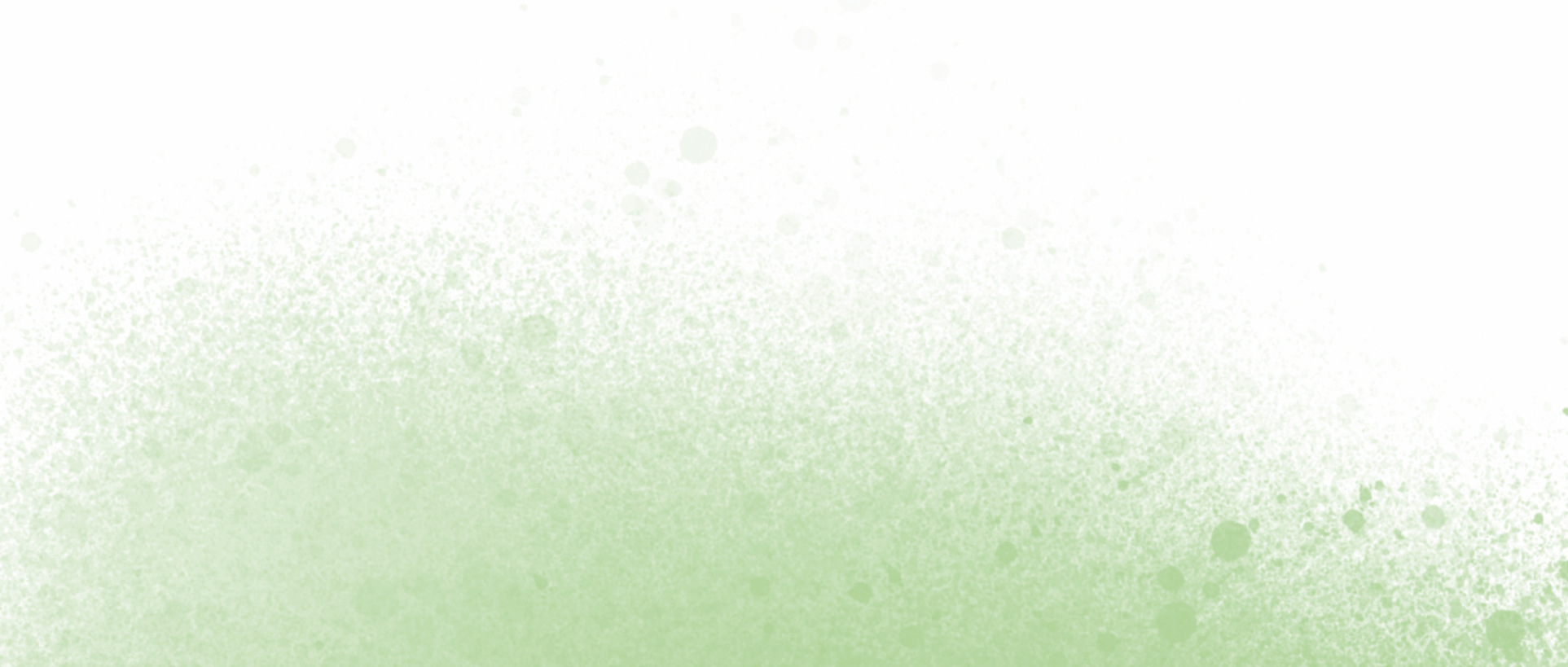 26
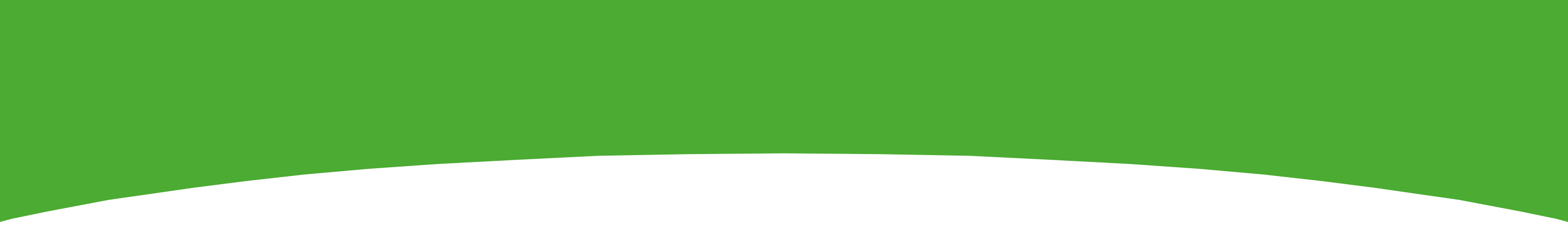 Something to Try
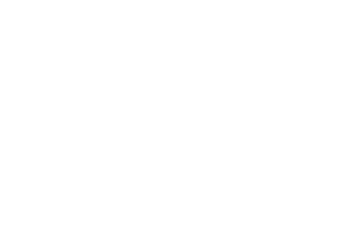 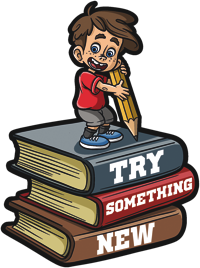 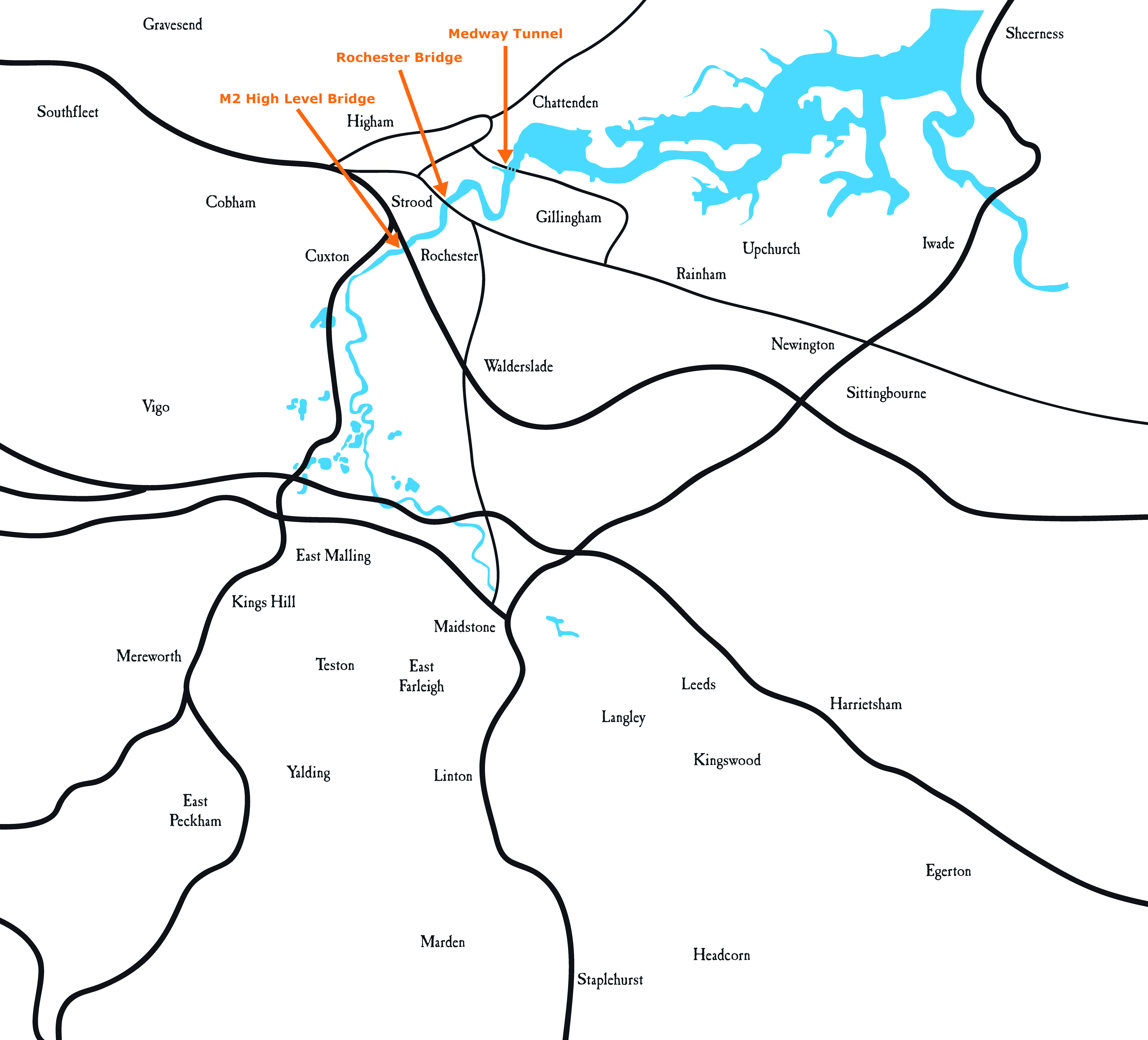 How would we manage without bridges?
Take a look at the Map of the River Medway (handout) showing the Medway Tunnel, Rochester Bridge, M2 high level bridge and towns.
What places do you recognise?
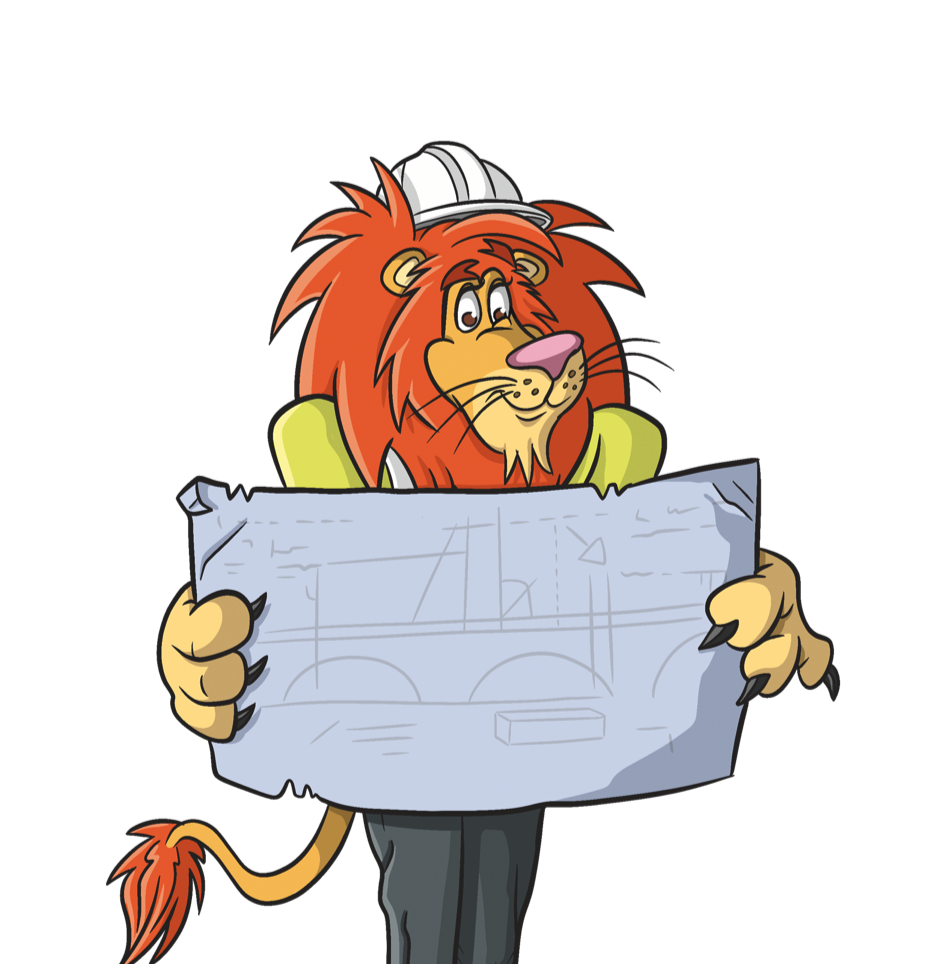 This is a map of the Medway in Kent, which has three crossings. Try this activity with a map of your local area, too!
27
Something to Try
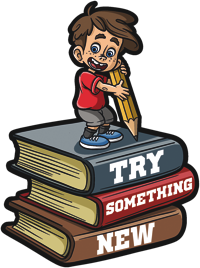 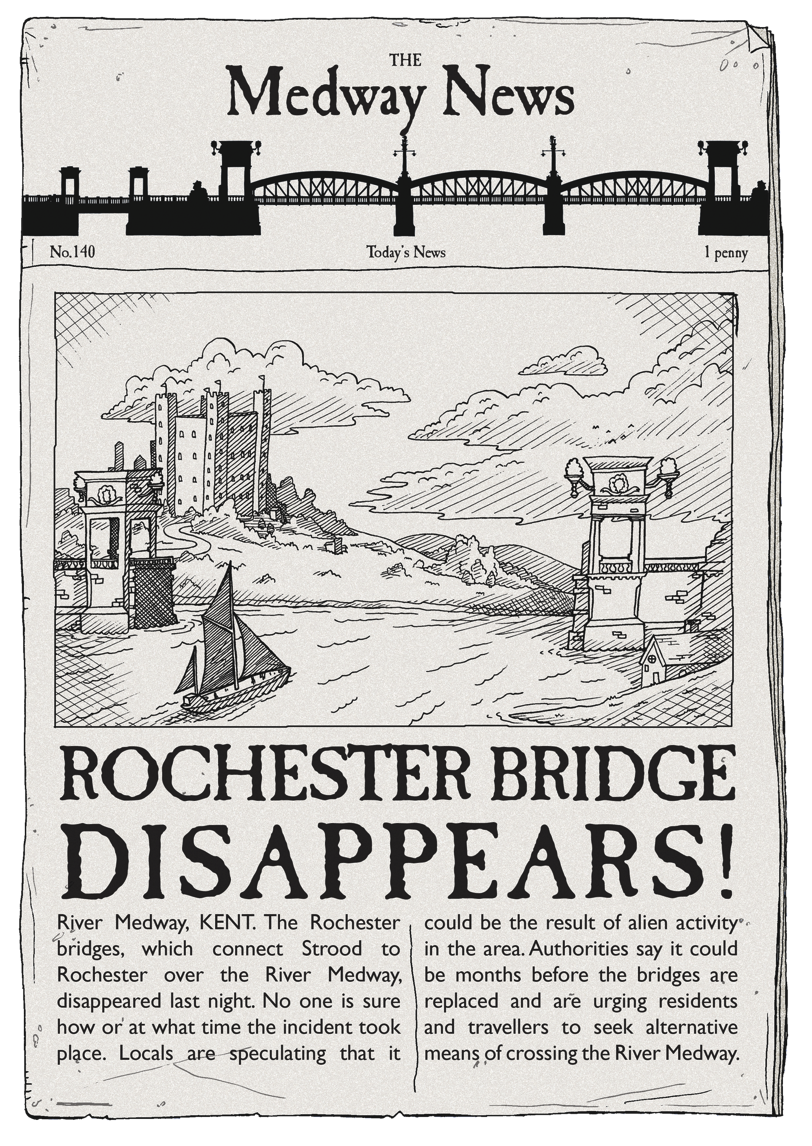 How would we manage without bridges?
Read the Newsflash (handout).
Imagine you had to get from home in Strood (for example) to school in Rochester, and one night Rochester Bridge disappeared!
What effect would this have on your life?
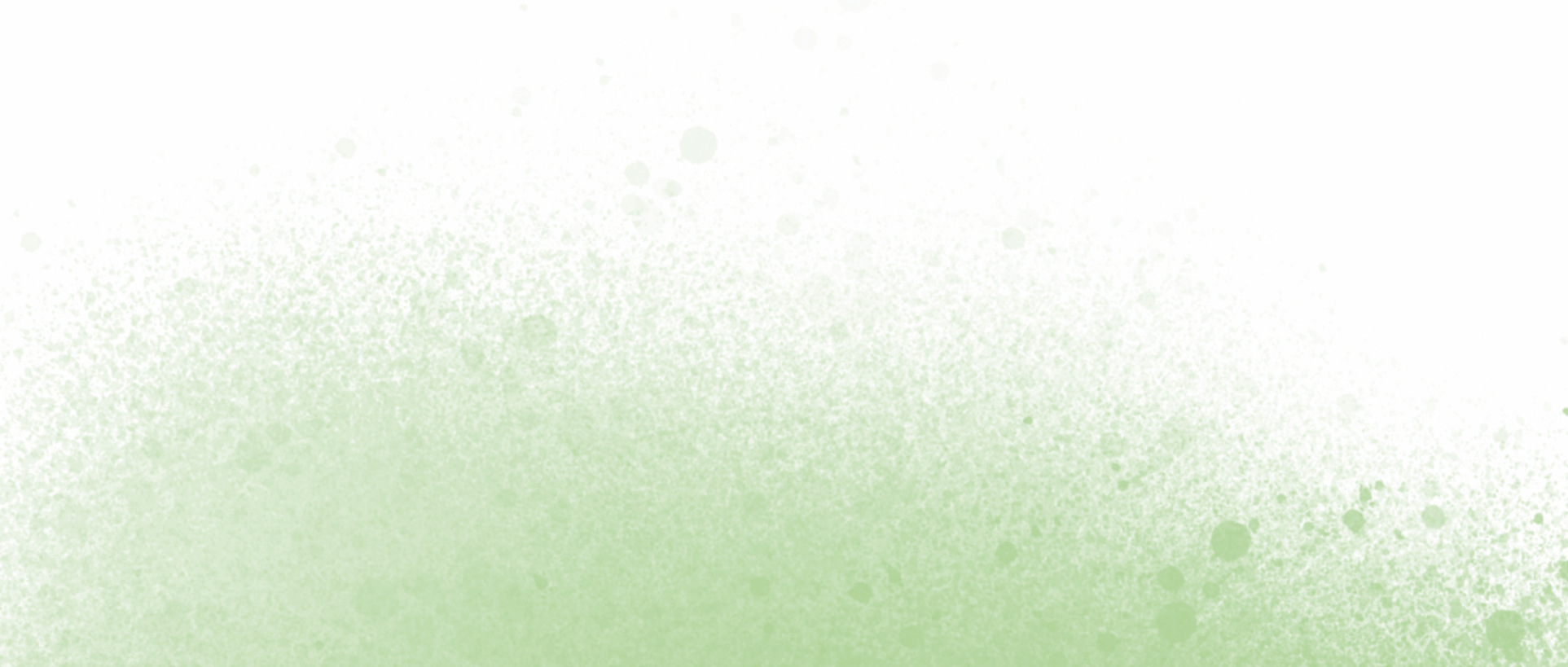 28
Something to Try
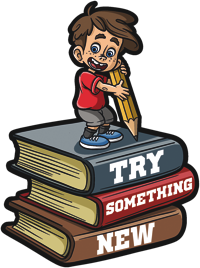 Classifying Bridges Resource
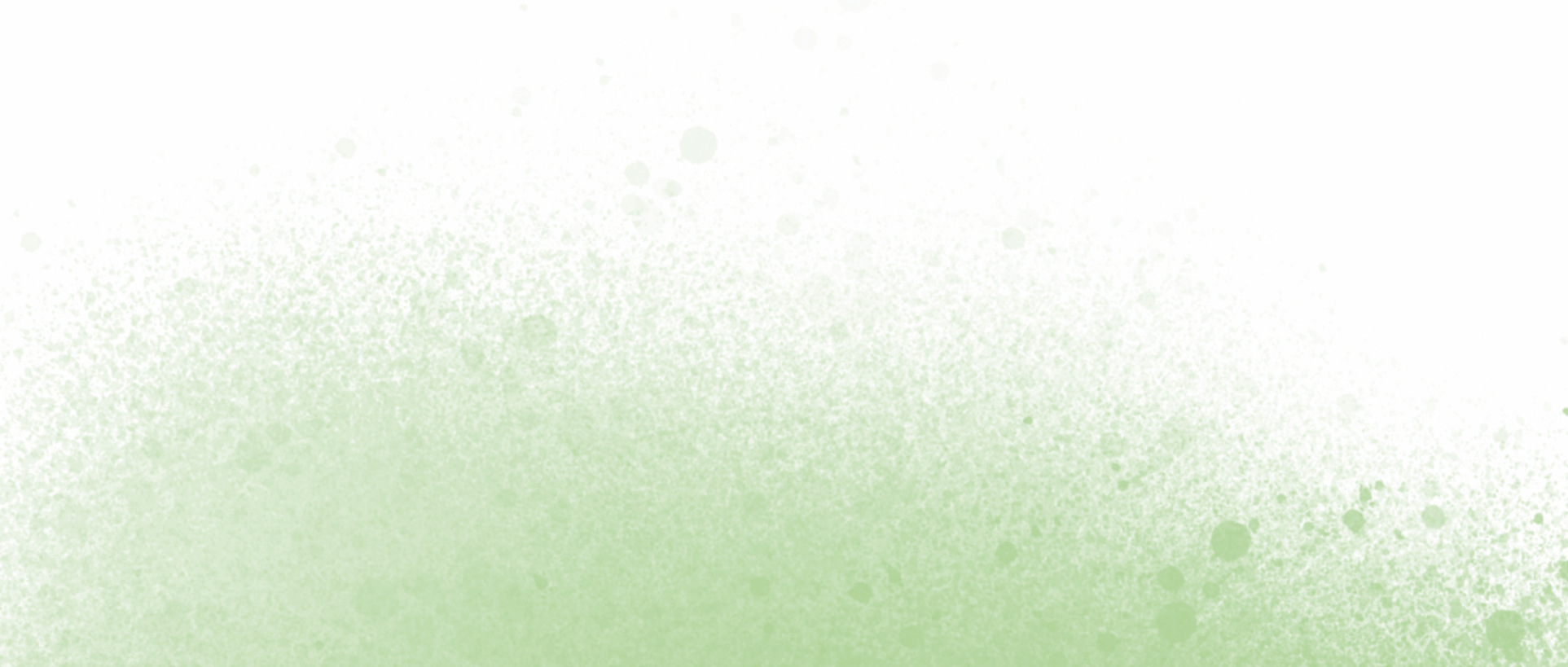 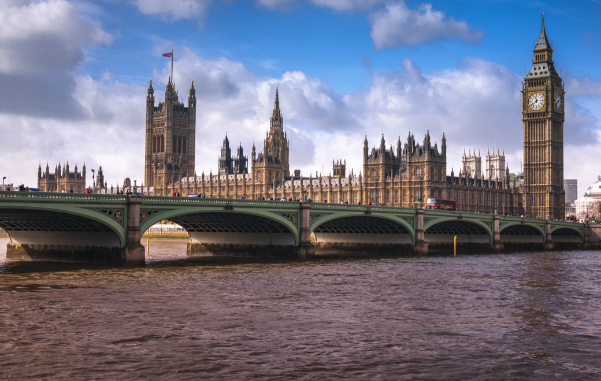 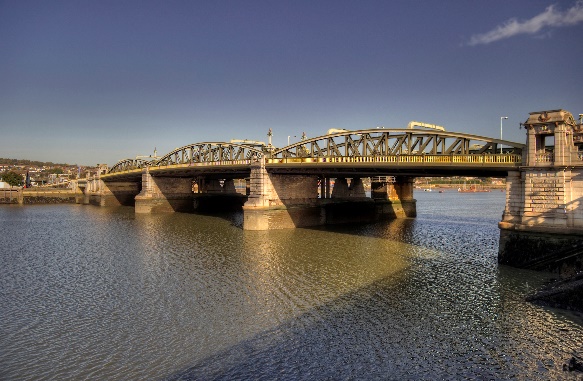 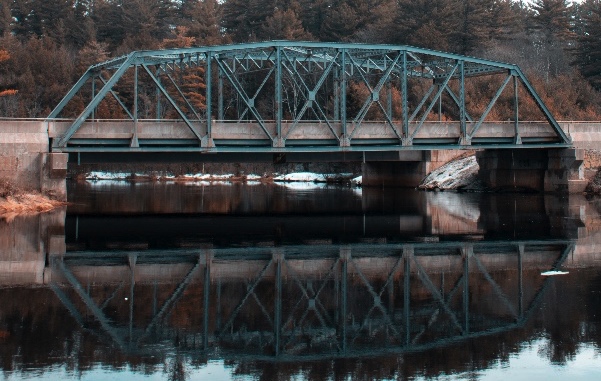 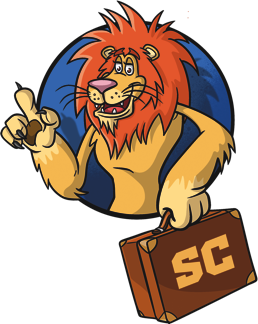 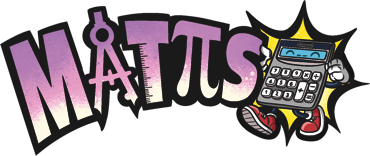 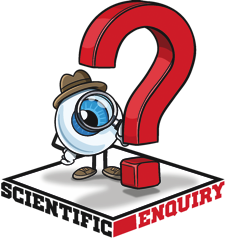 29
Something to Try
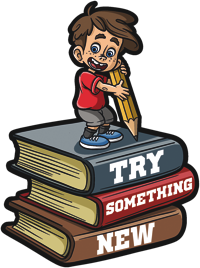 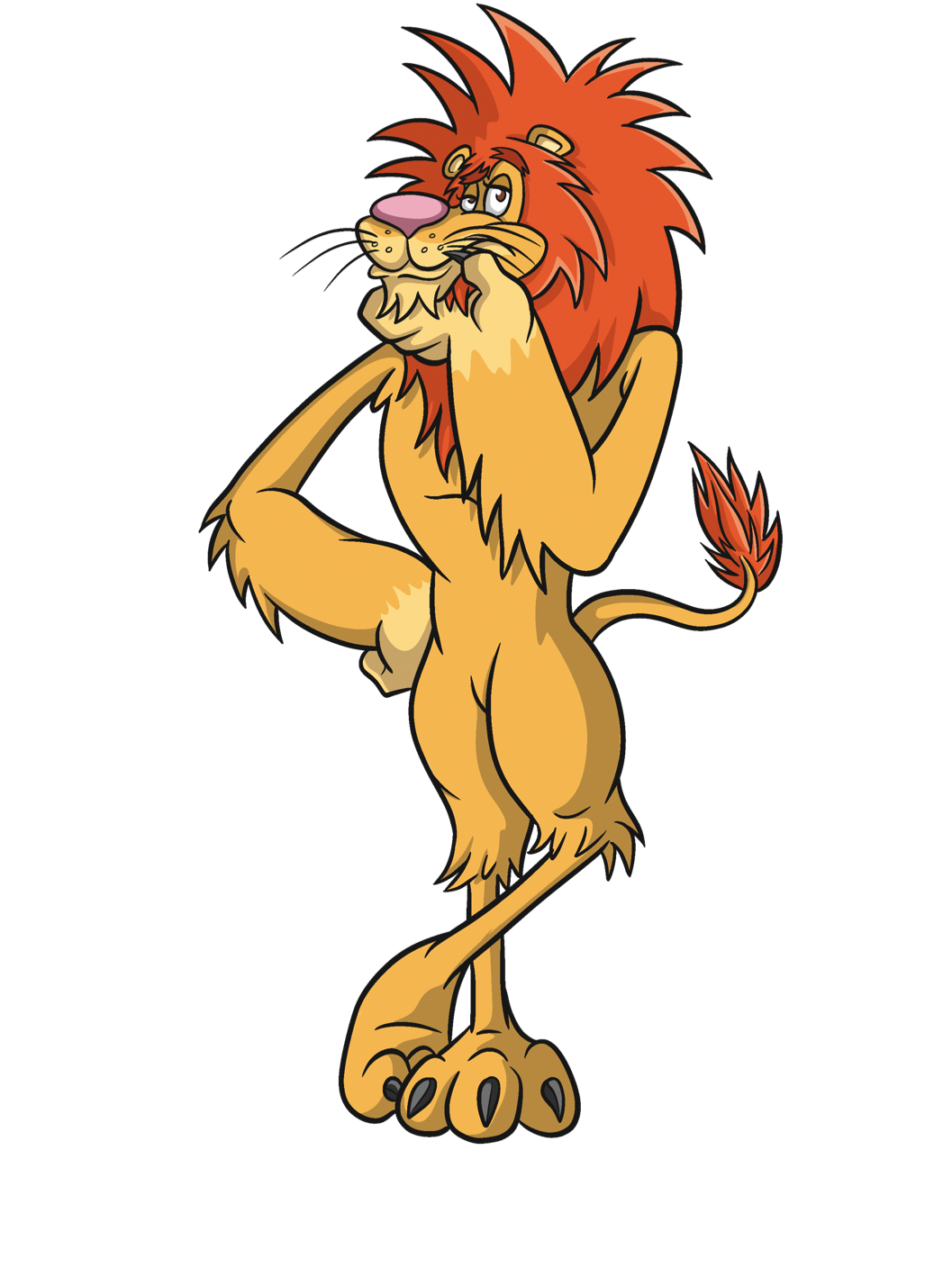 Can you group the pictures of the bridges together?
How did you decide to group them?
Can you explain this to the rest of the group?
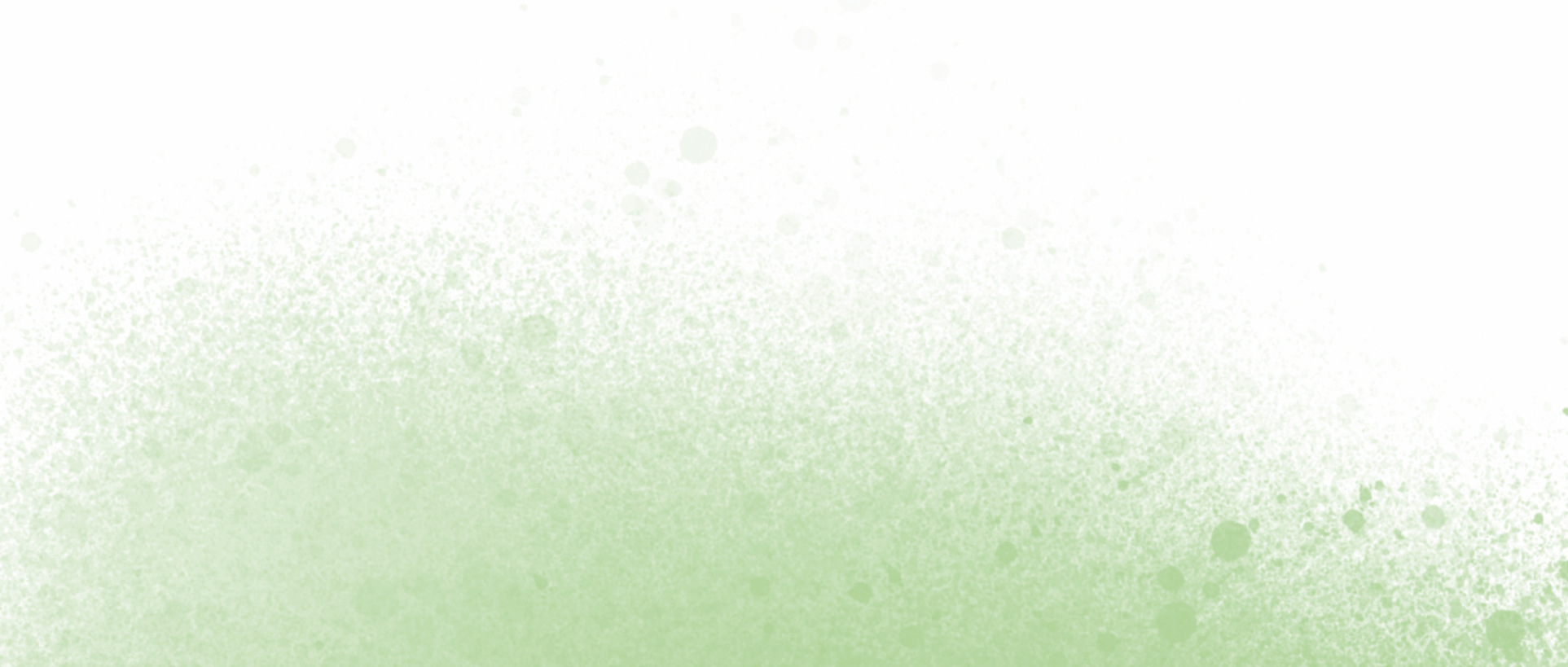 30
Challenge Time!
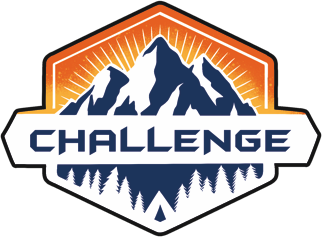 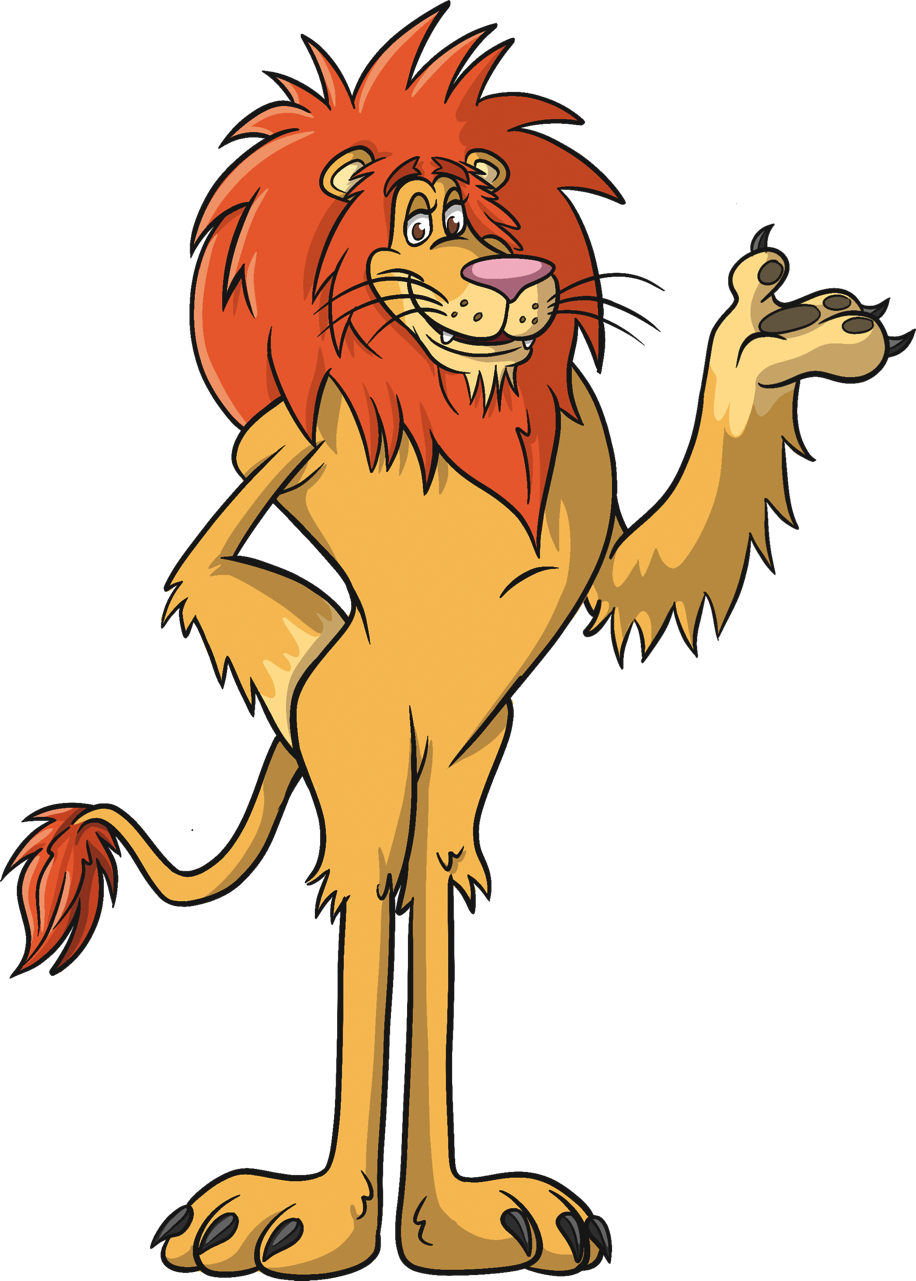 Bridges don’t have to involve lots of materials – can you build a bridge out of paper straws, card and tape?
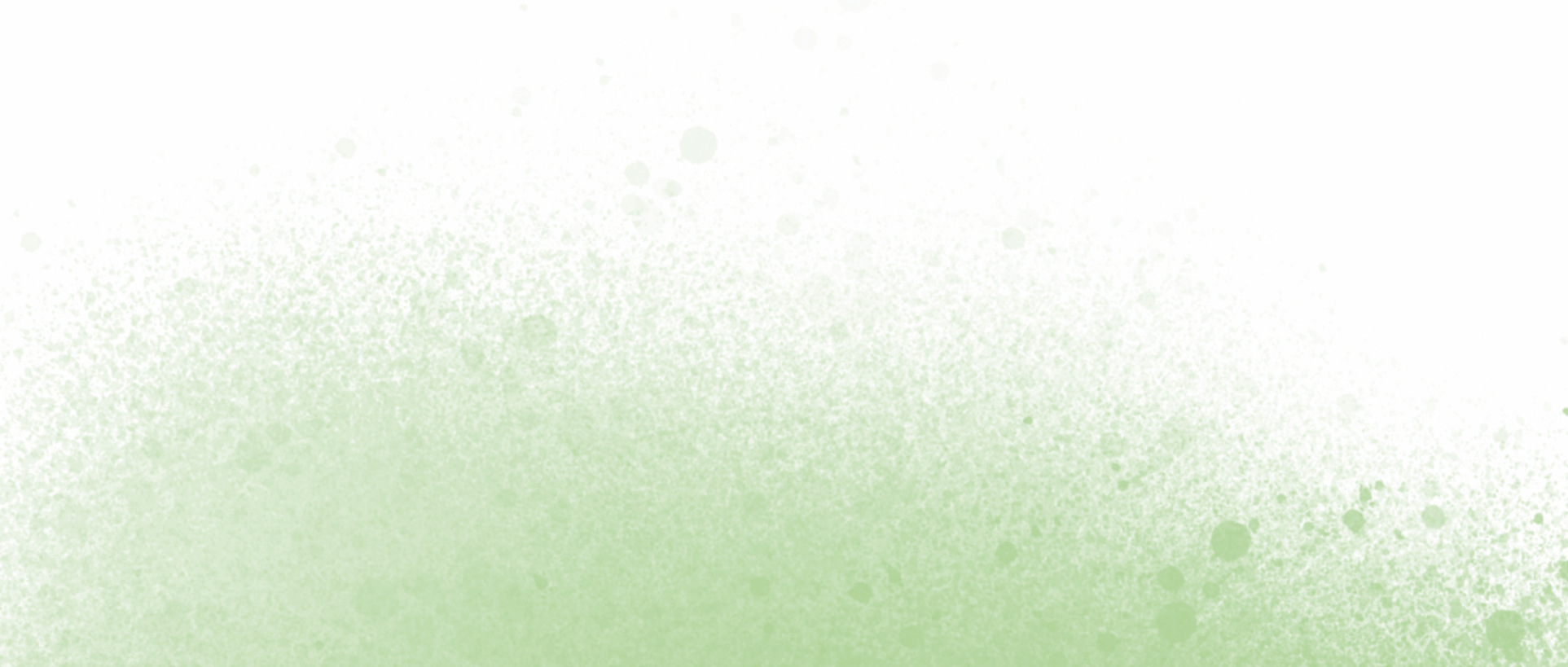 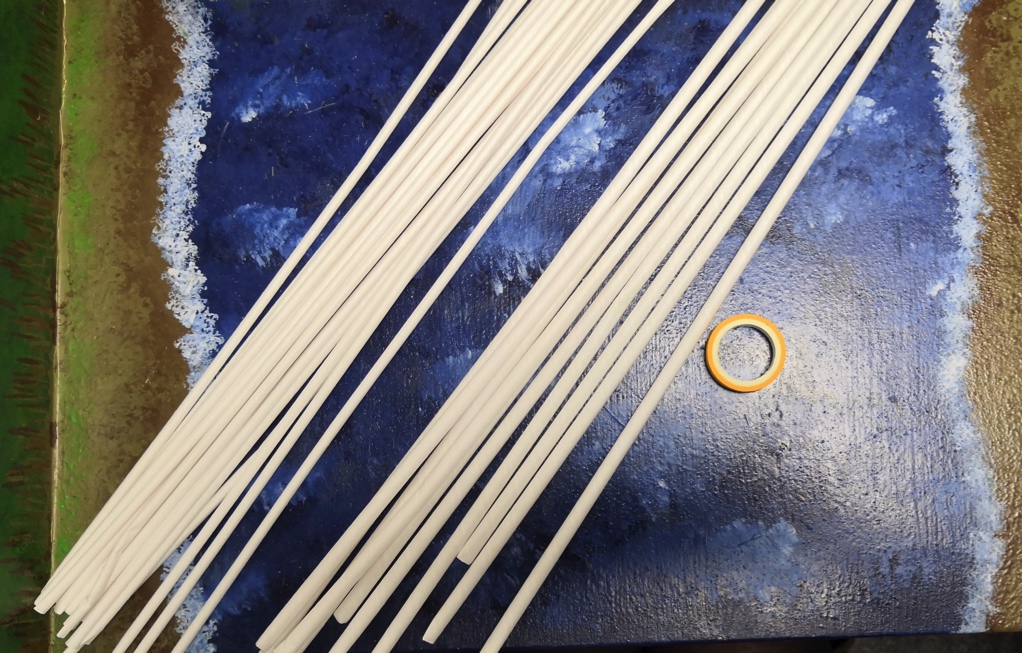 31
Hot Topics!
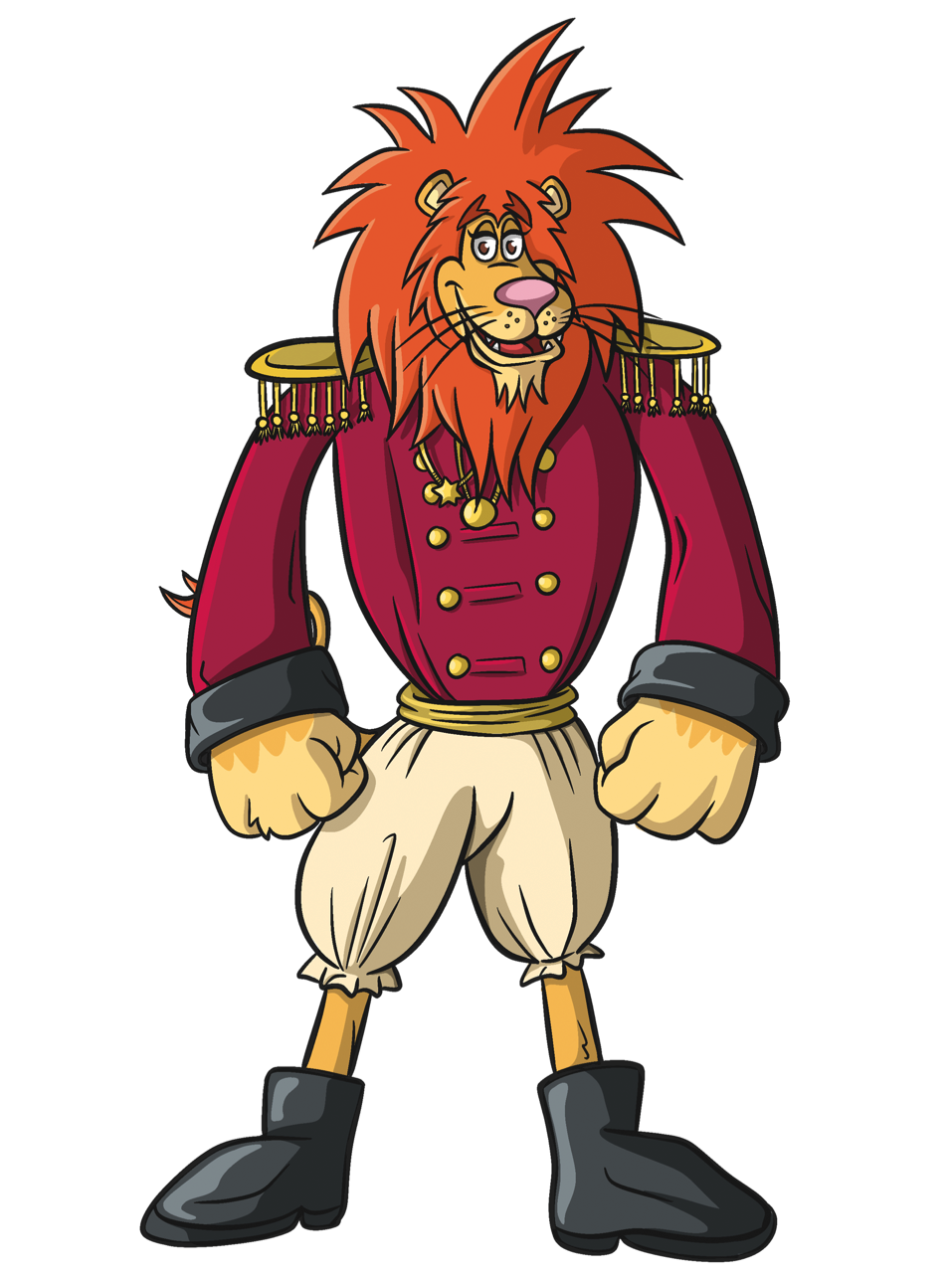 You could write a news article or blog about the disappearance of a bridge. It could be the Rochester Bridges or other bridge local to you, or a famous bridge such as Tower Bridge or the Golden Gate bridge. You could think about the disappearance as a result of alien activity, as per the handout, or by a ‘Master Villain’ as in “Despicable Me”.
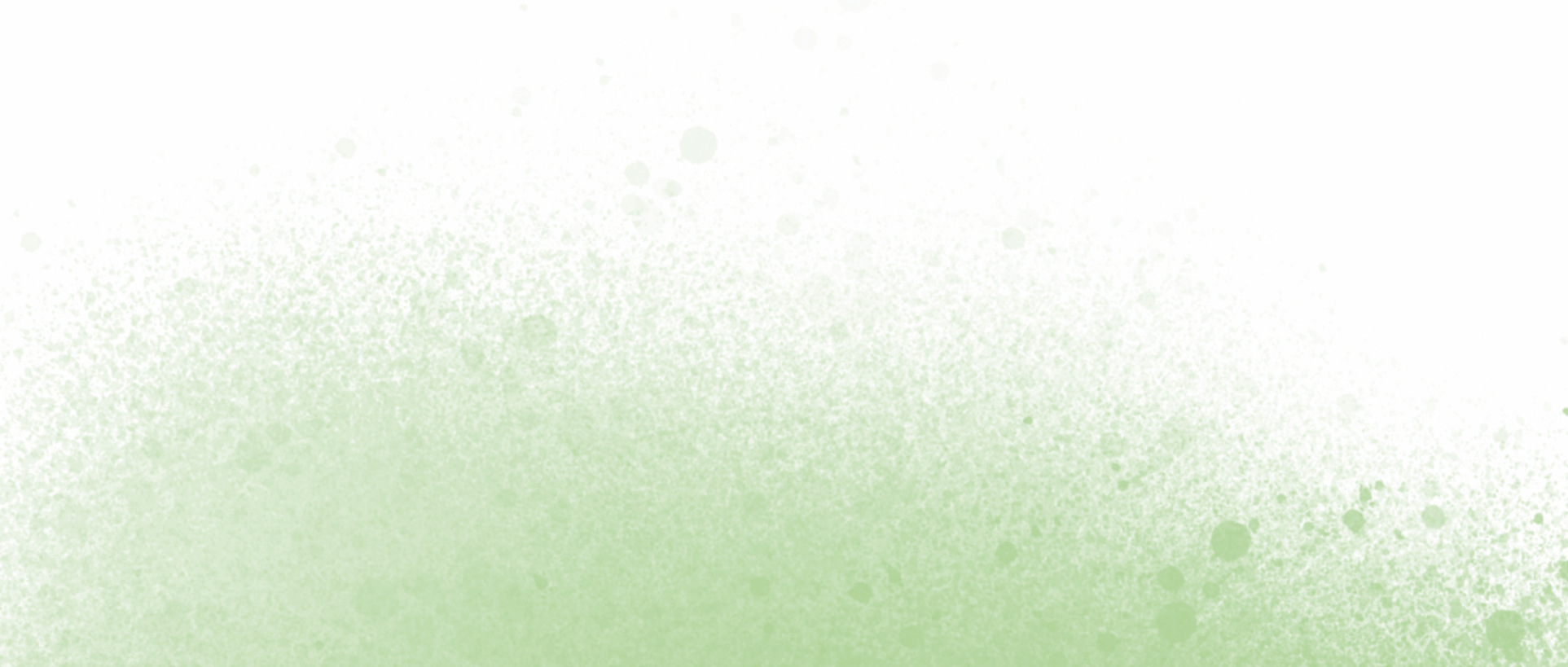 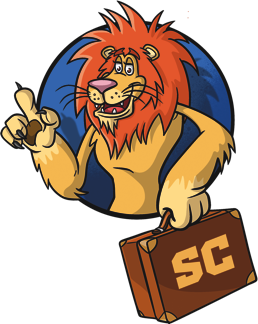 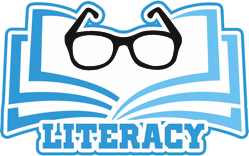 32
Out and About
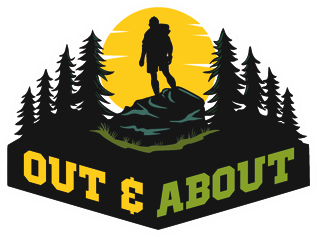 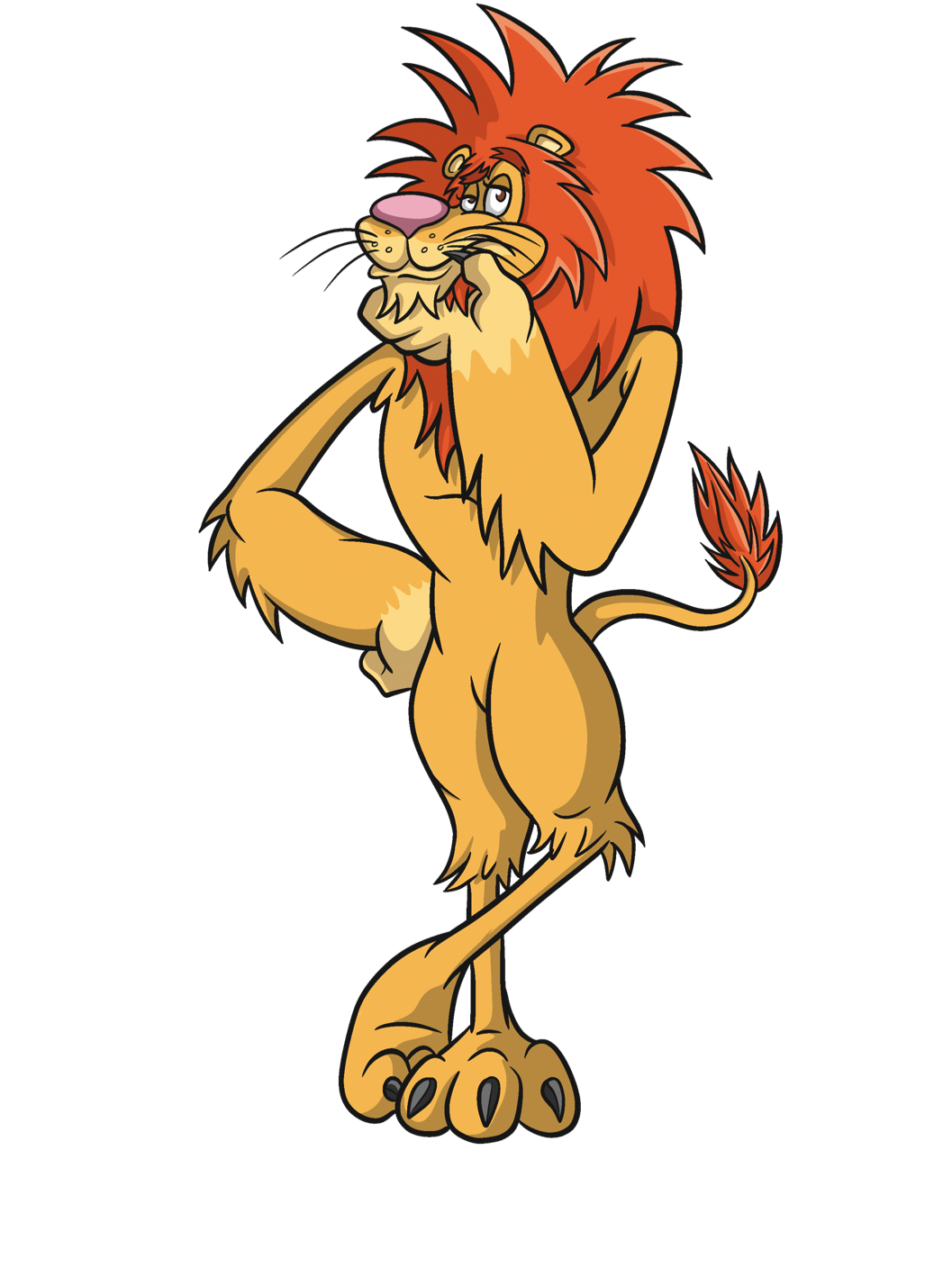 Can you spot any bridges near where you live? What is it going over, and what is using the bridge?
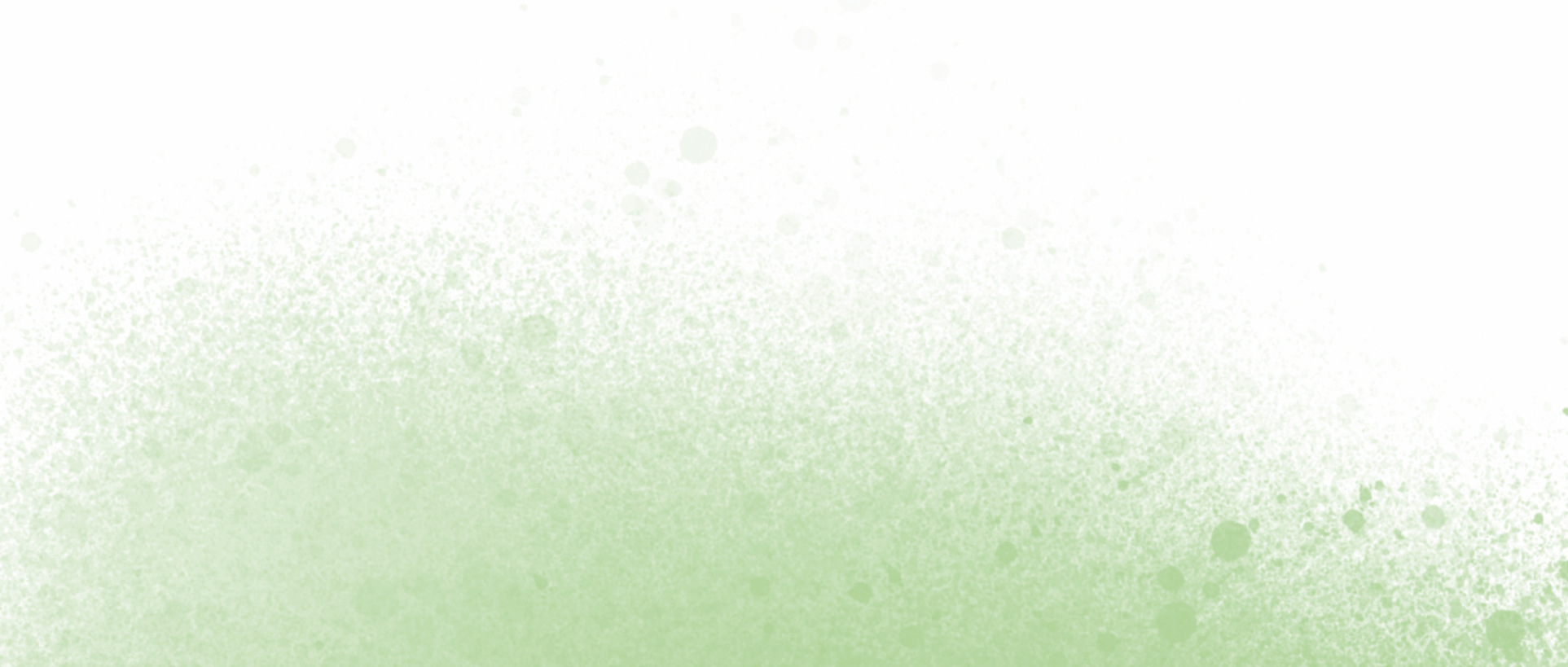 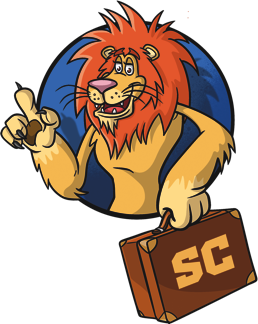 33